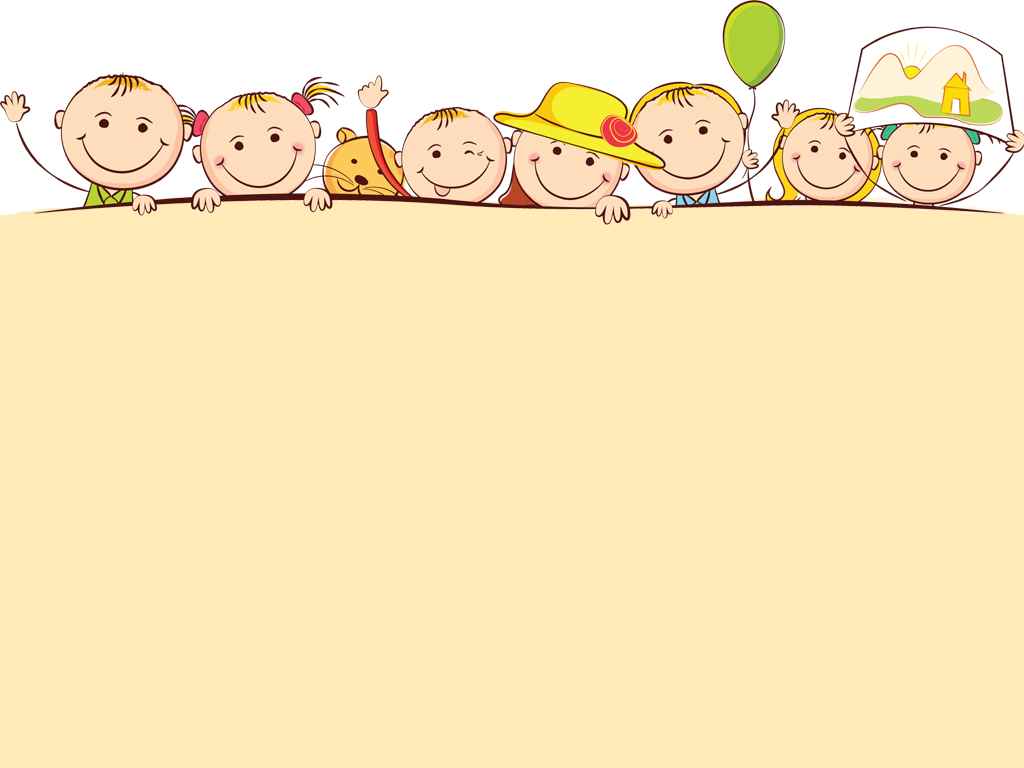 Презентация  опыта работы
«Мнемотехника – педагогическая 
технология познавательного 
развития детей дошкольного возраста»
Борисова Светлана Николаевна
МКДОУ д/с 
общеразвивающего вида №1
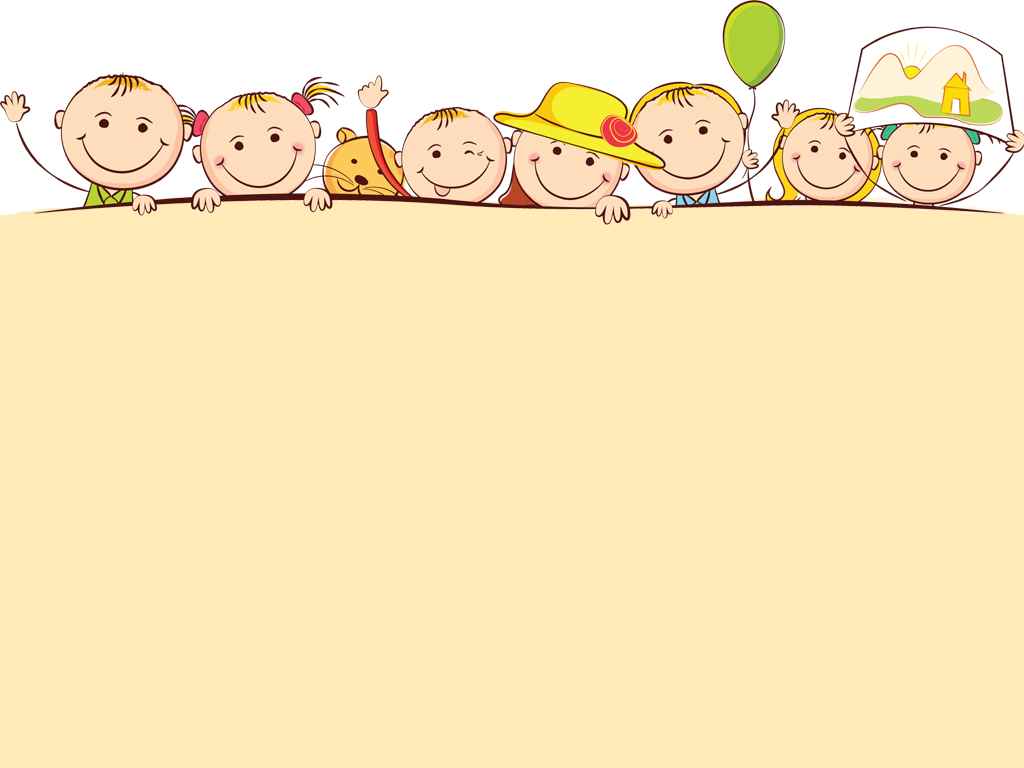 «Учите ребенка каким – нибудь неизвестным ему пяти словам – он будет долго и напрасно мучиться, но свяжите двадцать таких слов с картинками, и он их усвоит на лету» 

К.Д.Ушинский.
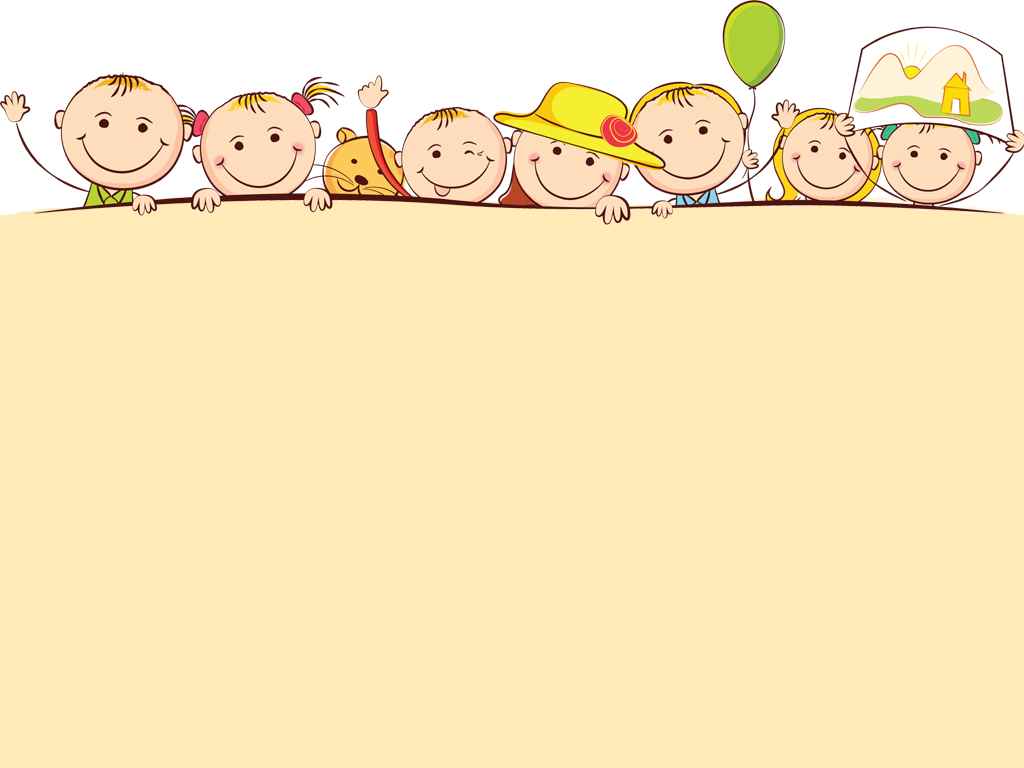 Цель: 
использование технологии мнемотехники в образовательном процессе для познавательного развития детей дошкольного возраста.
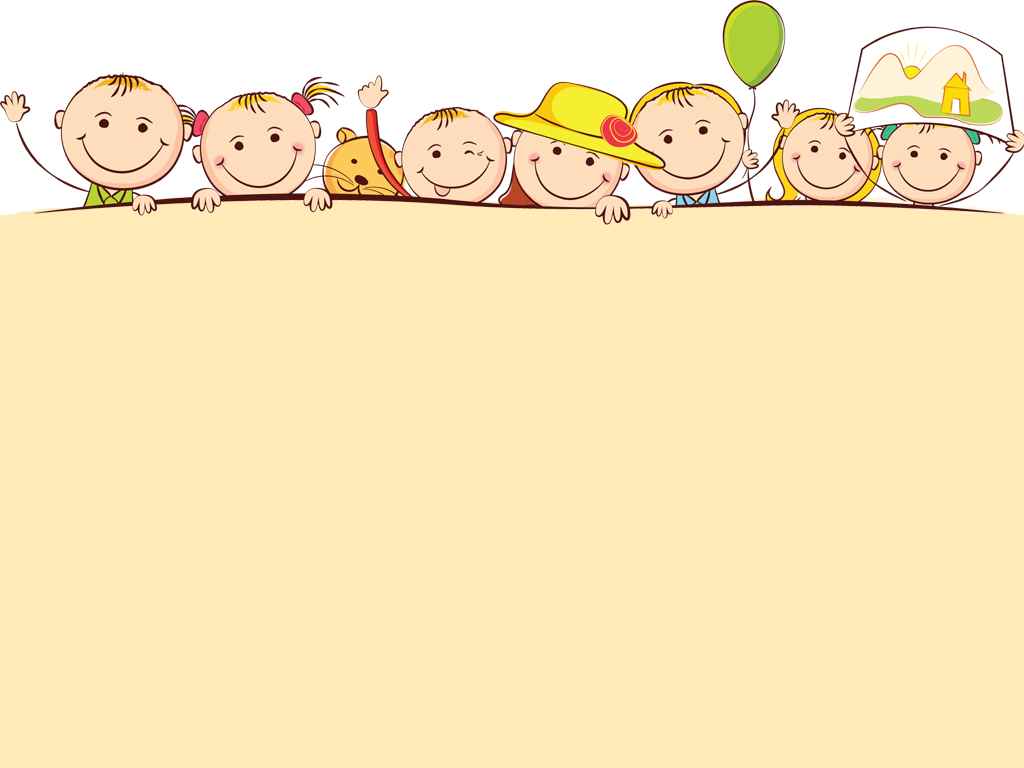 задачи:
Способствовать формированию целостного восприятия окружающего мира, развитию интереса  к познанию нового, неизвестного в окружающем мире.
Содействовать развитию мыслительных операций: логического мышления, смекалки, зрительной памяти, воображения, умения сравнивать и анализировать.
Способствовать умению детей преобразовывать абстрактные символы в образы (перекодирование информации).
Способствовать развитию творческих способностей детей, умению самим составлять схемы и воспроизводить их.
Создать условия способствующие взаимодействию всех участников образовательного процесса (педагогов, родителей, детей).
Воспитывать доброжелательность, самостоятельность, инициативу.
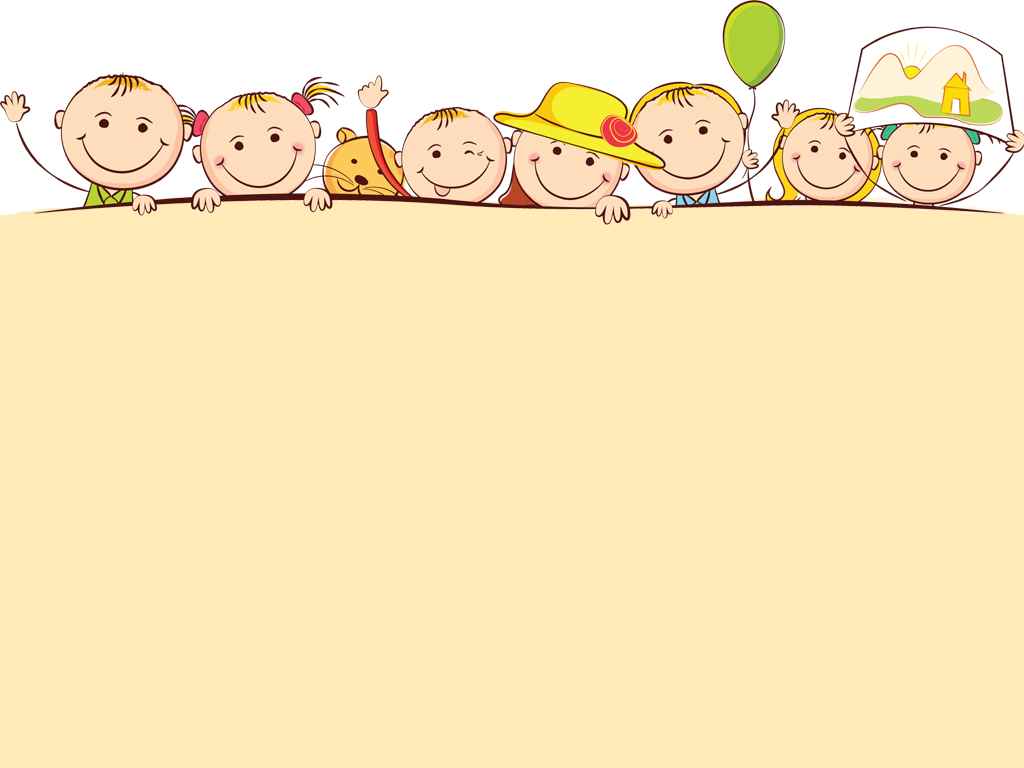 Мнемотехника запоминания цветов
Поговорки мнемотехники:



Каждый охотник желает знать, где сидит фазан.
Как однажды Жак-звонарь городской сломал фонарь.
Каждый оформитель желает знать, где скачать фотошоп.
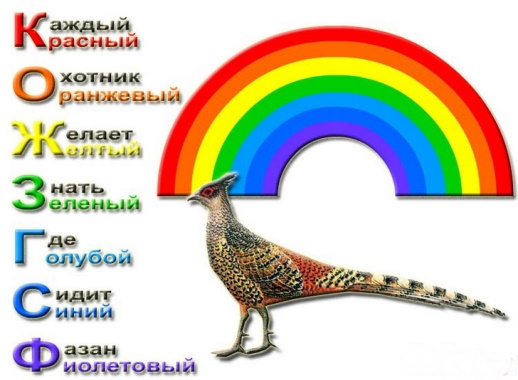 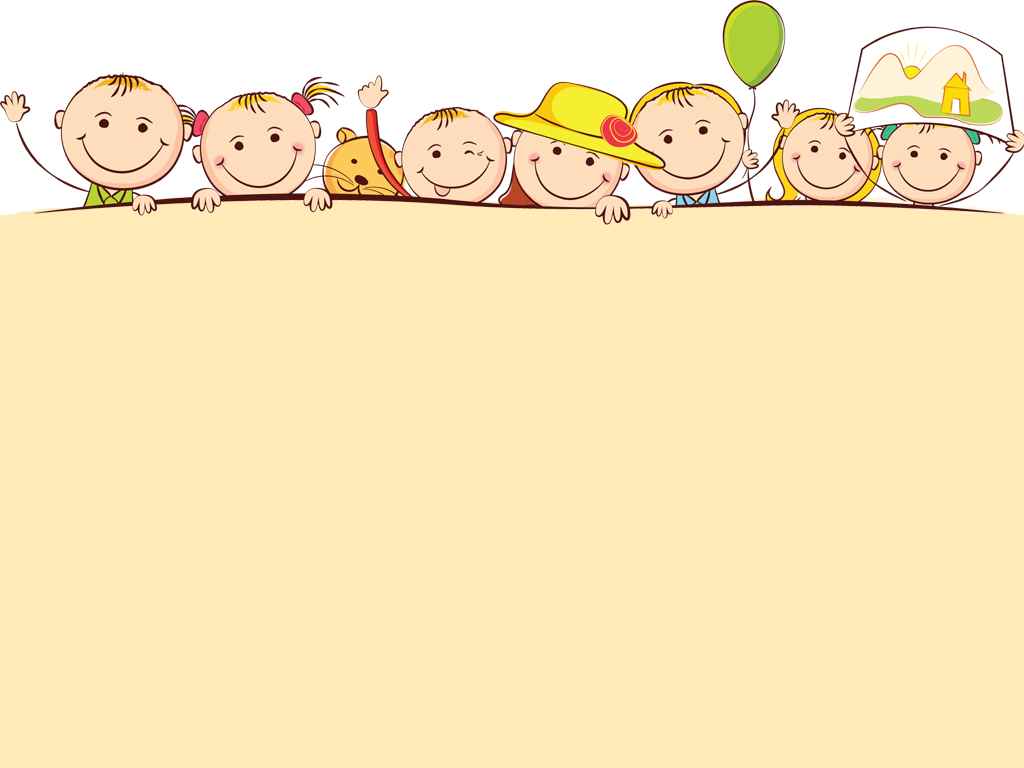 Учим стихи, рассказываем сказки
Перед нами ёлочка
Шишки, да иголочки,
Шарики, фонарики, 
зайчики и свечки
Звезды, человечки.
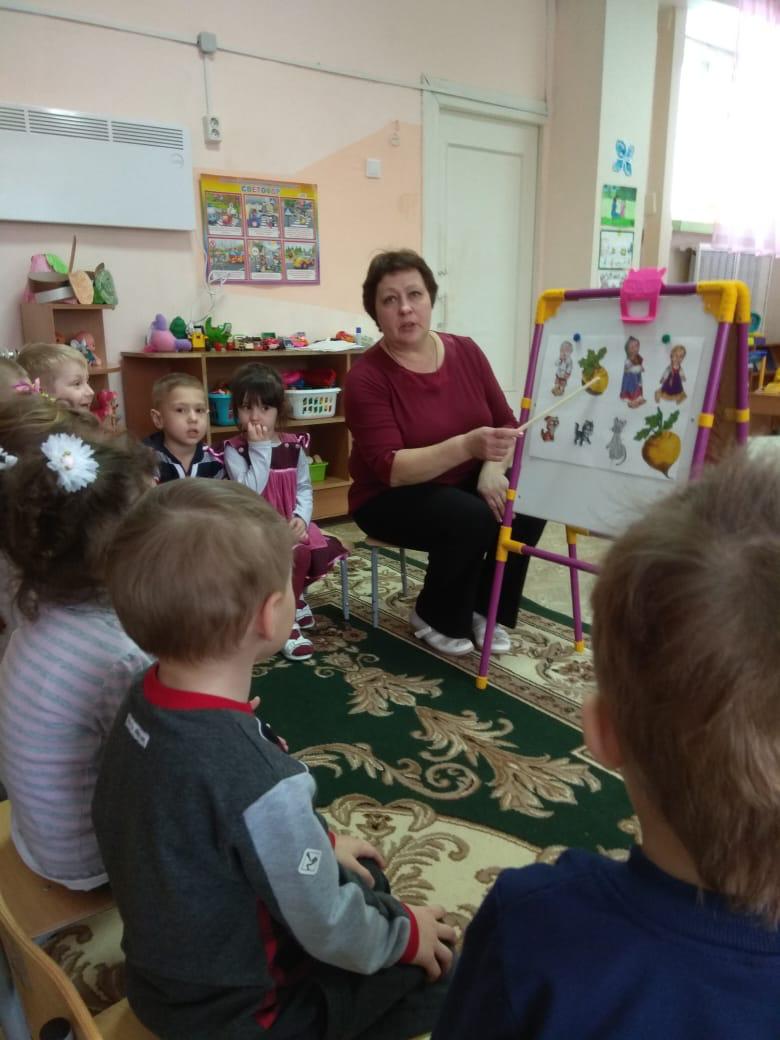 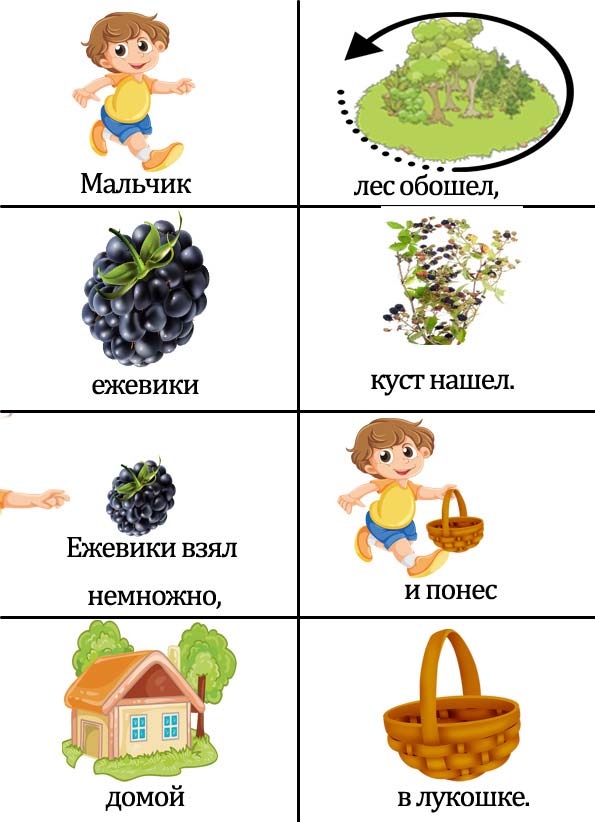 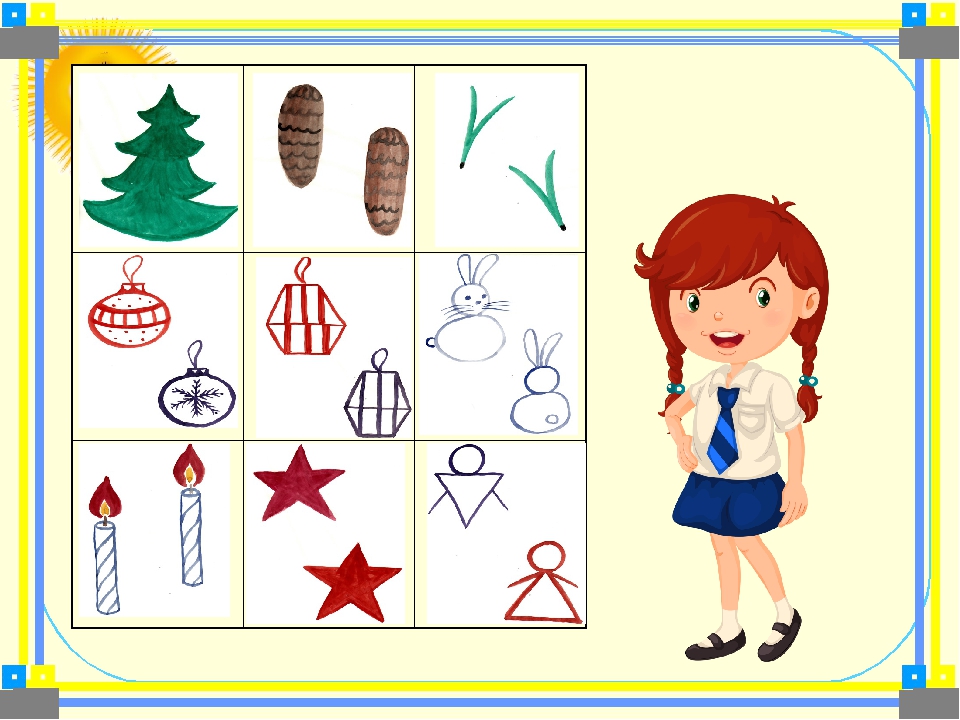 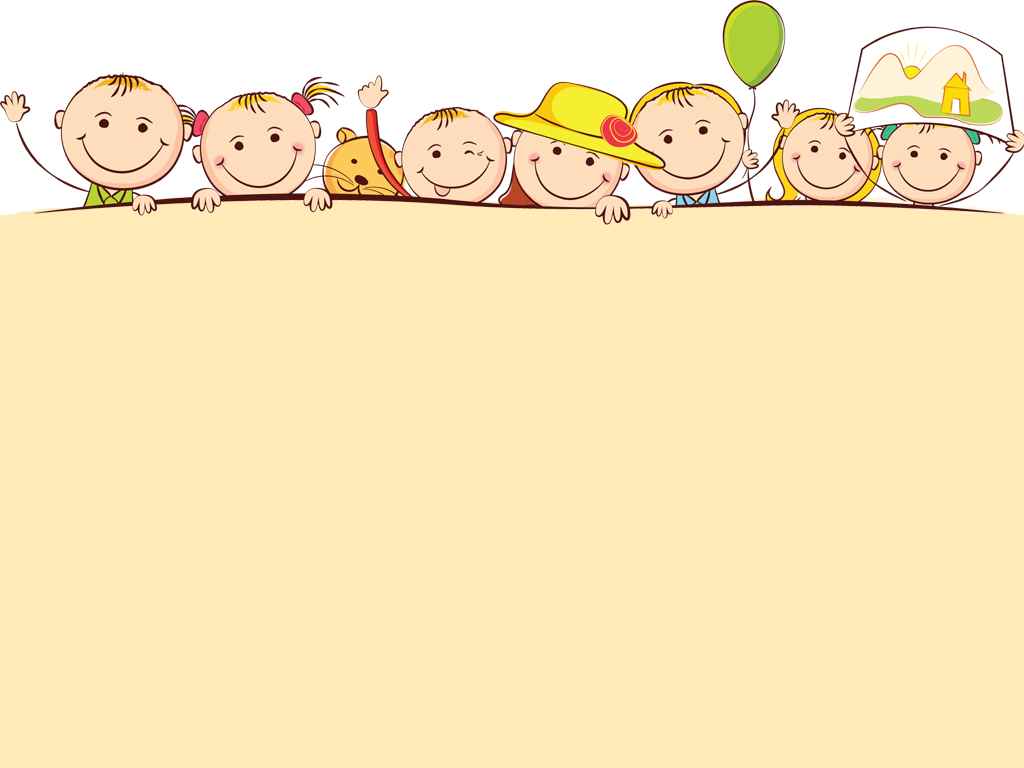 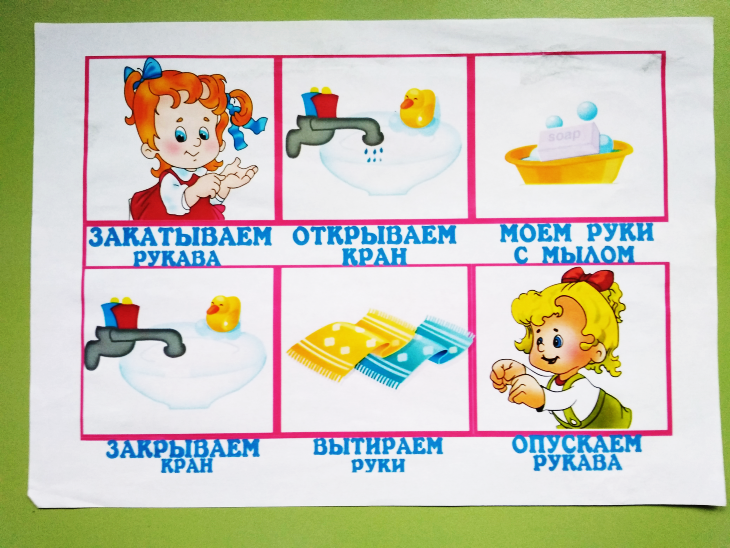 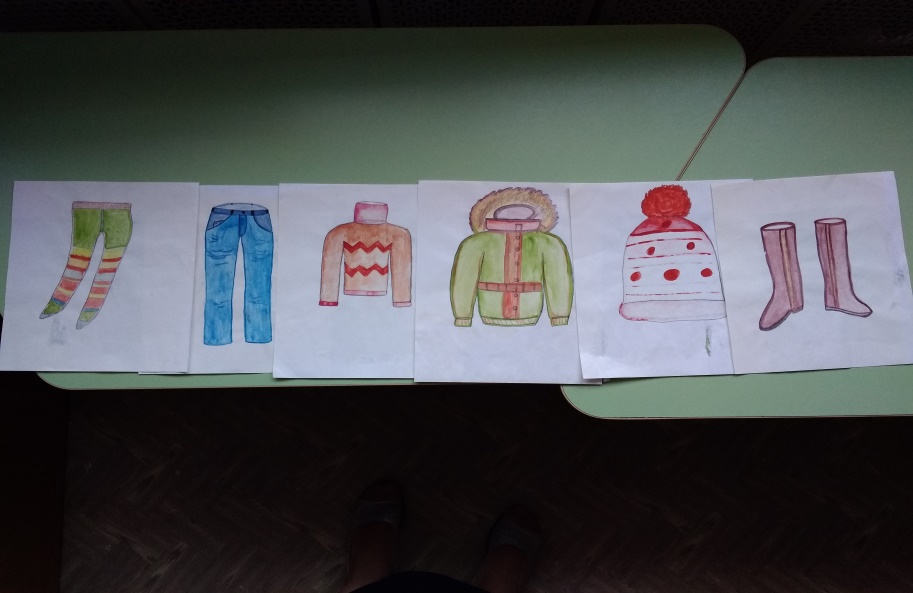 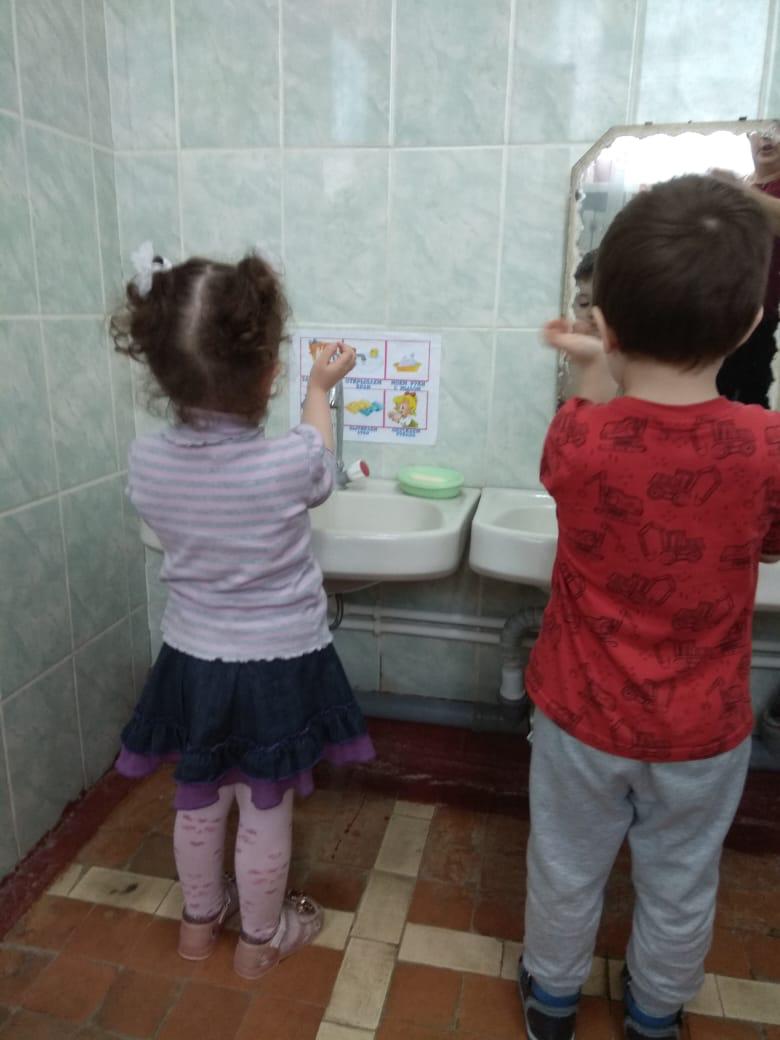 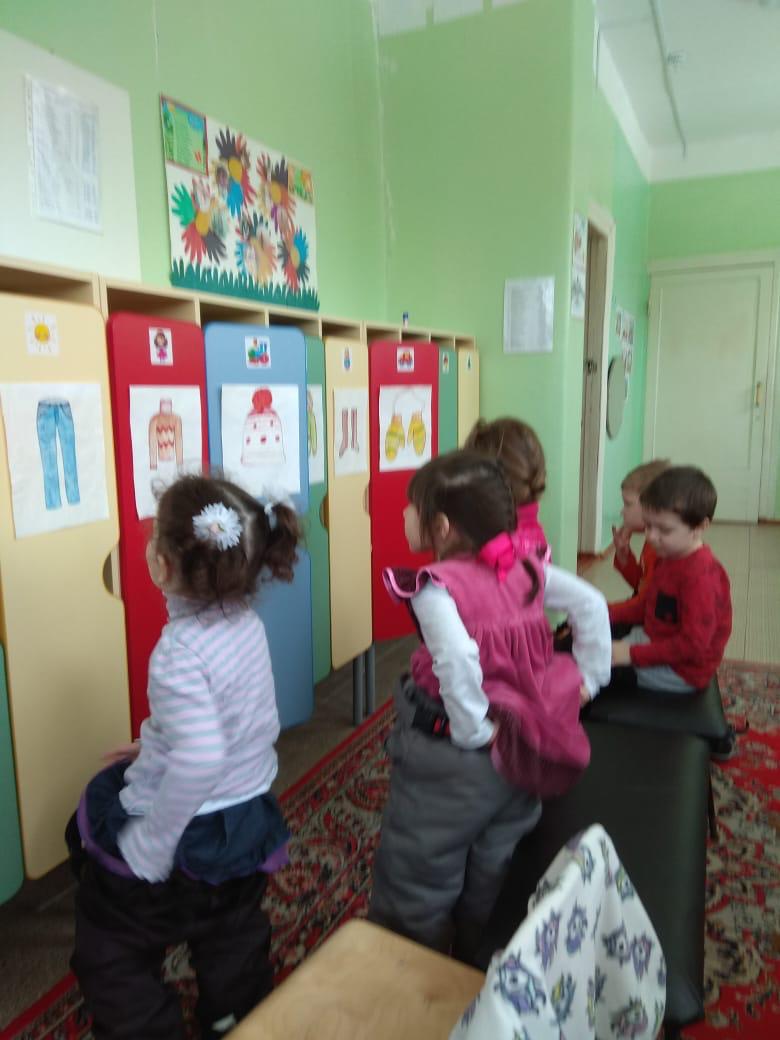 Мнемотаблица
«Умываемся»
Мнемодорожка
   «Одеваемся»
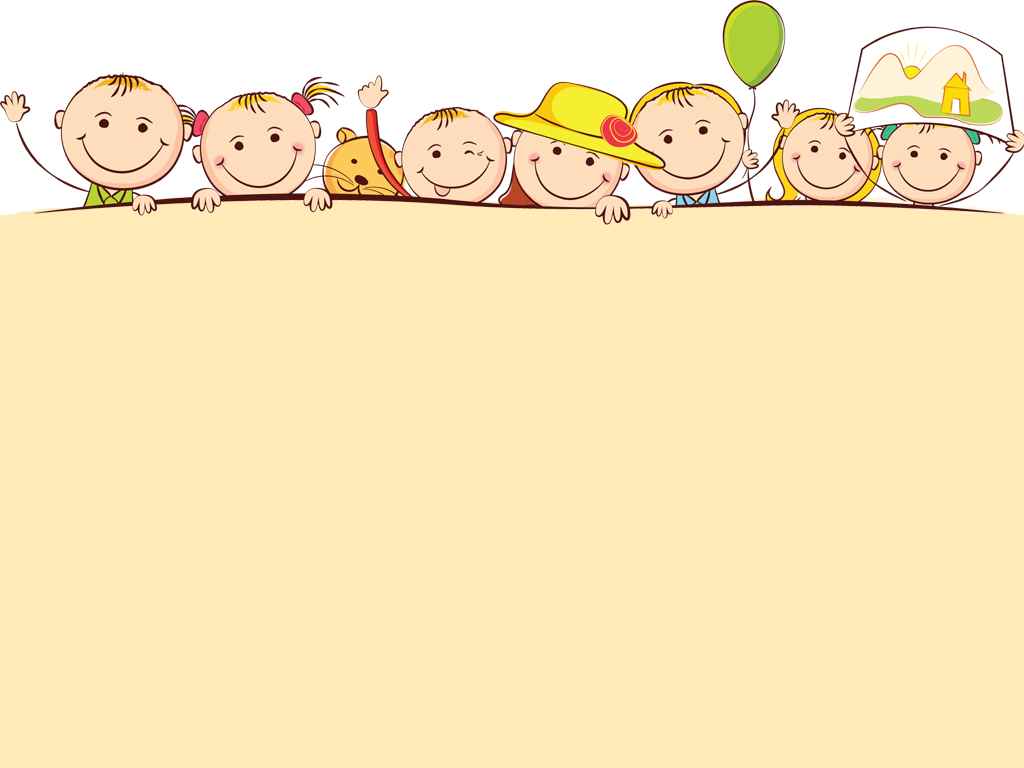 МНЕМОТЕХНИКА
МНЕМОКВАДРАТ
МНЕМОТАБЛИЦА
МНЕМОДОРОЖКА
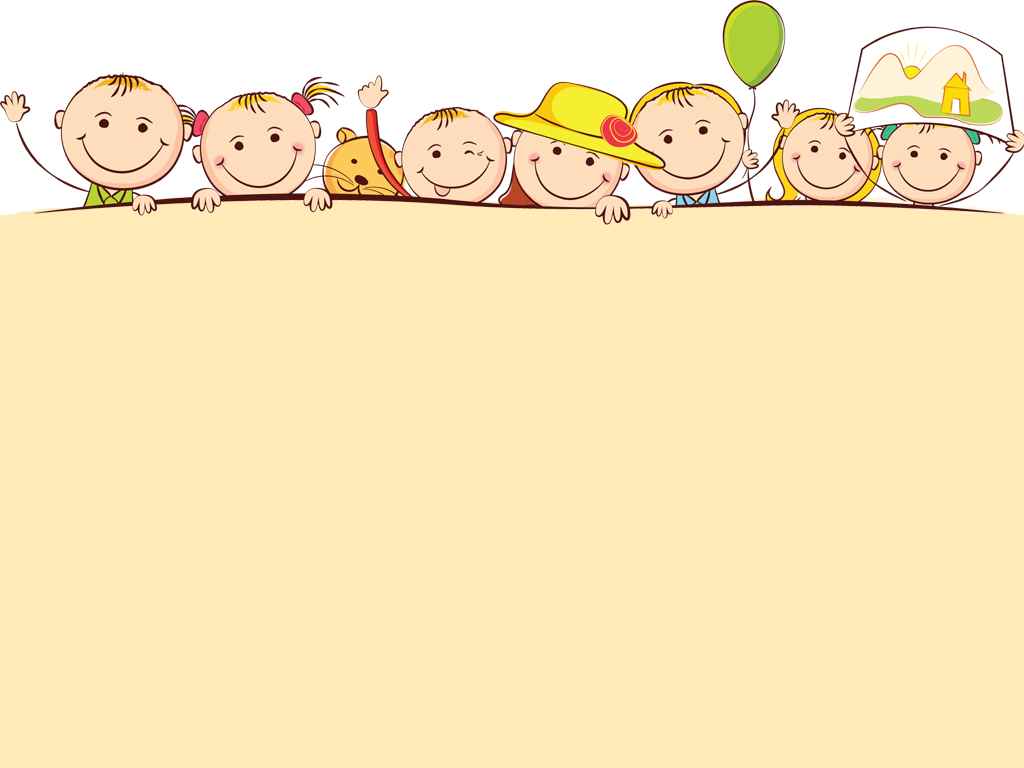 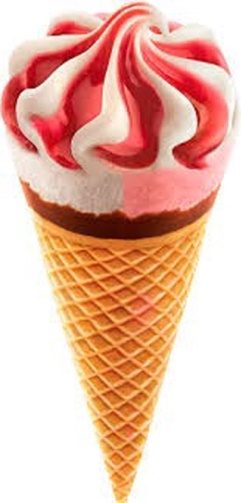 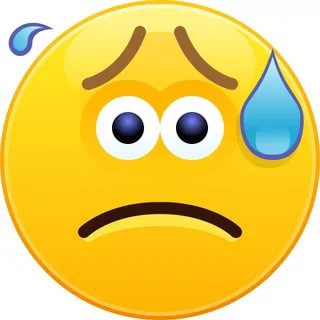 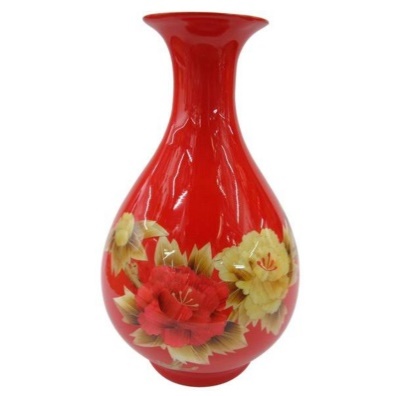 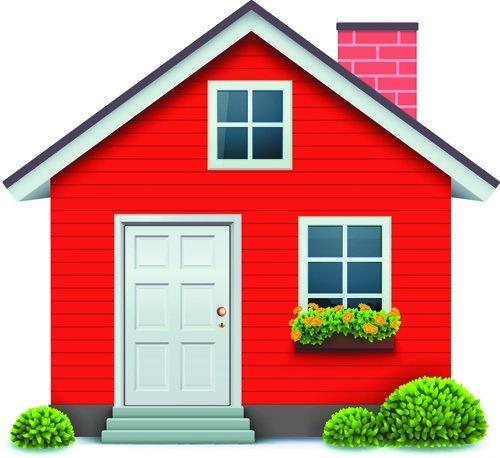 6
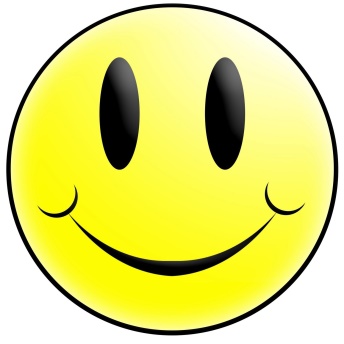 5
3
4
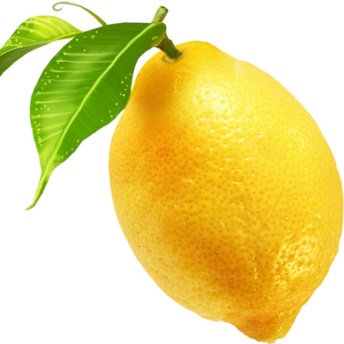 7
9
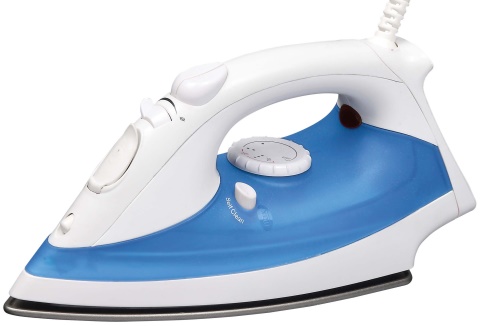 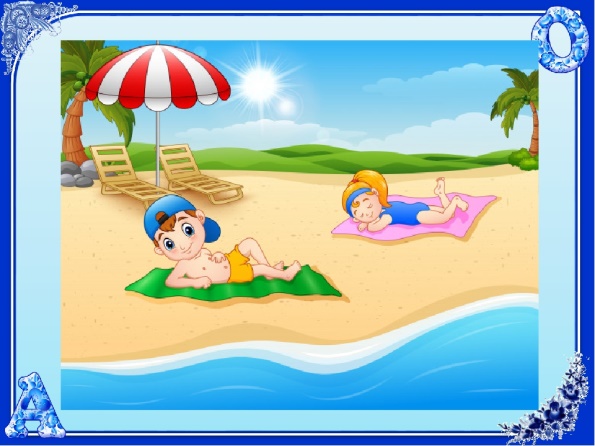 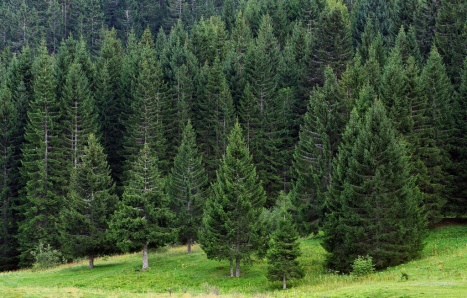 8
2
1
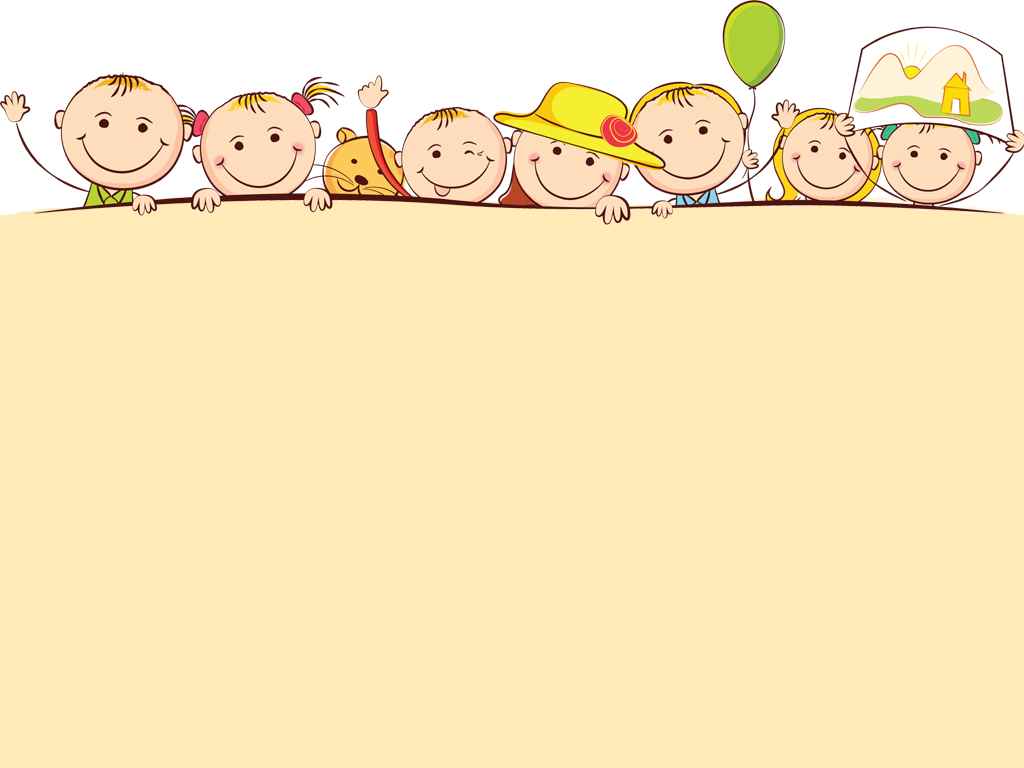 мнемоквадрат
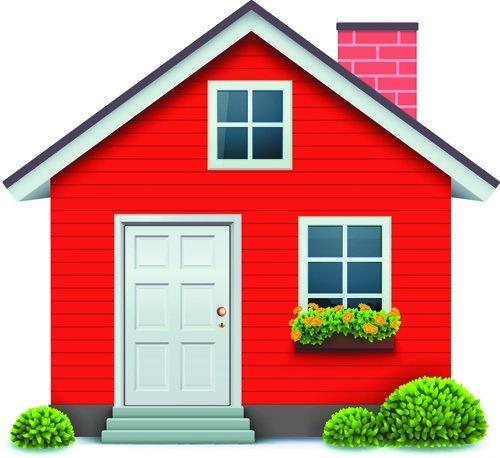 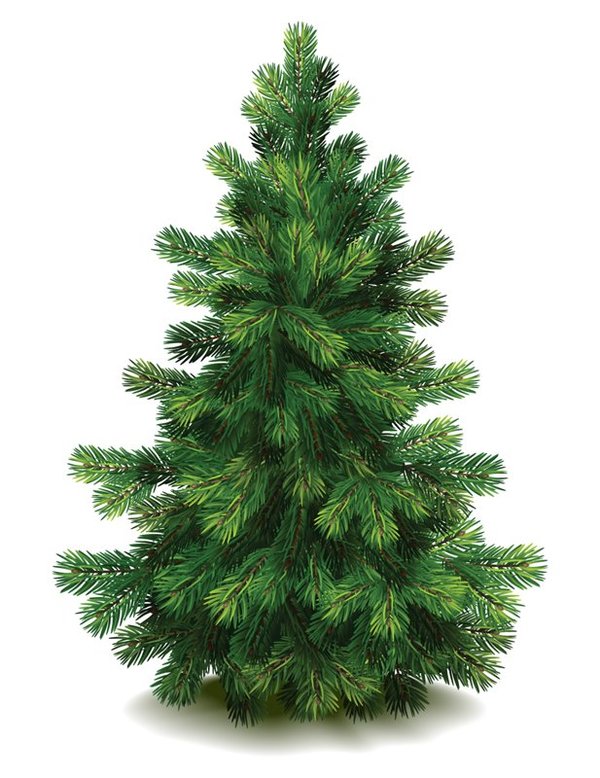 «Запомни слова, рисуя»
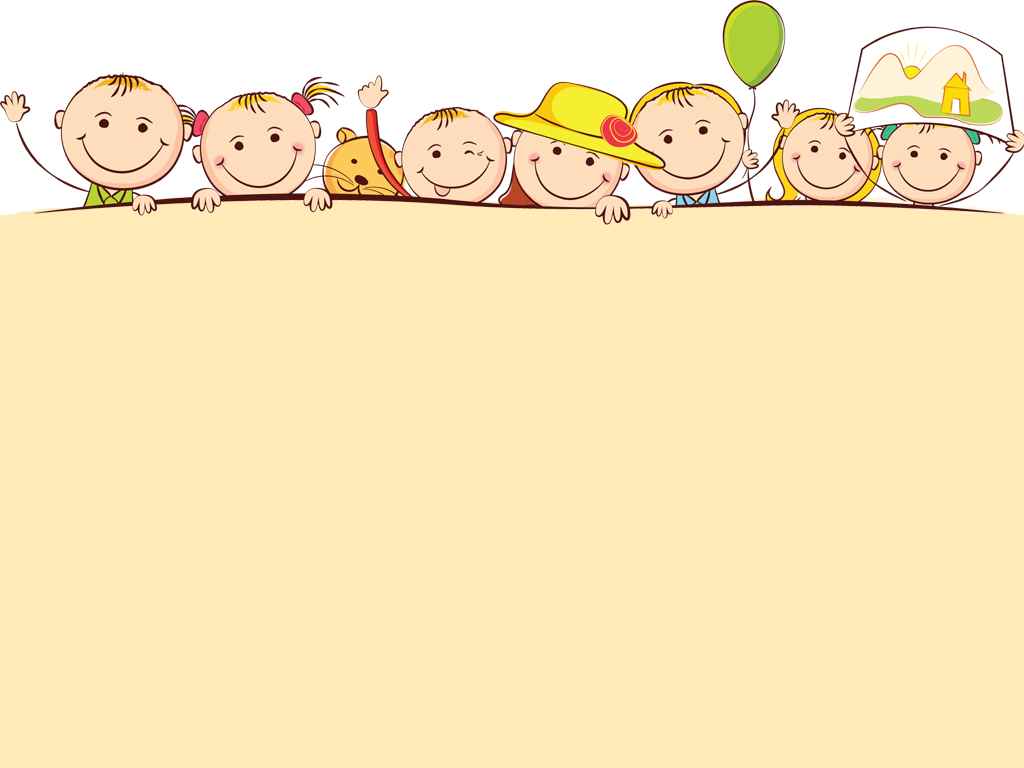 «Зашифровка» картинки
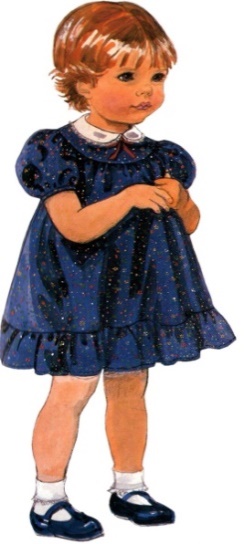 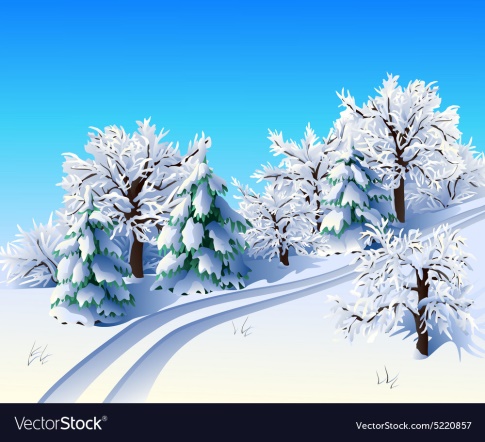 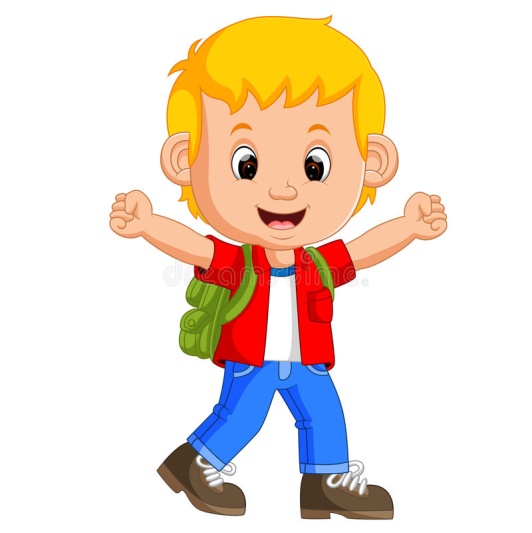 девочка
зима
мальчик
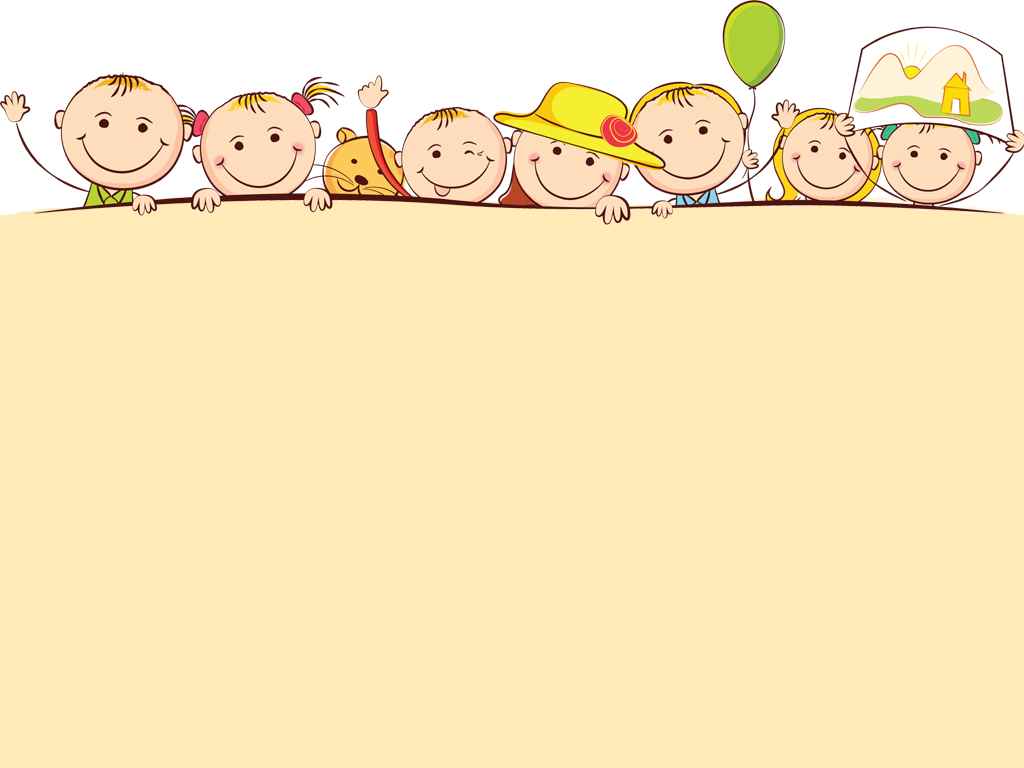 мнемодорожка
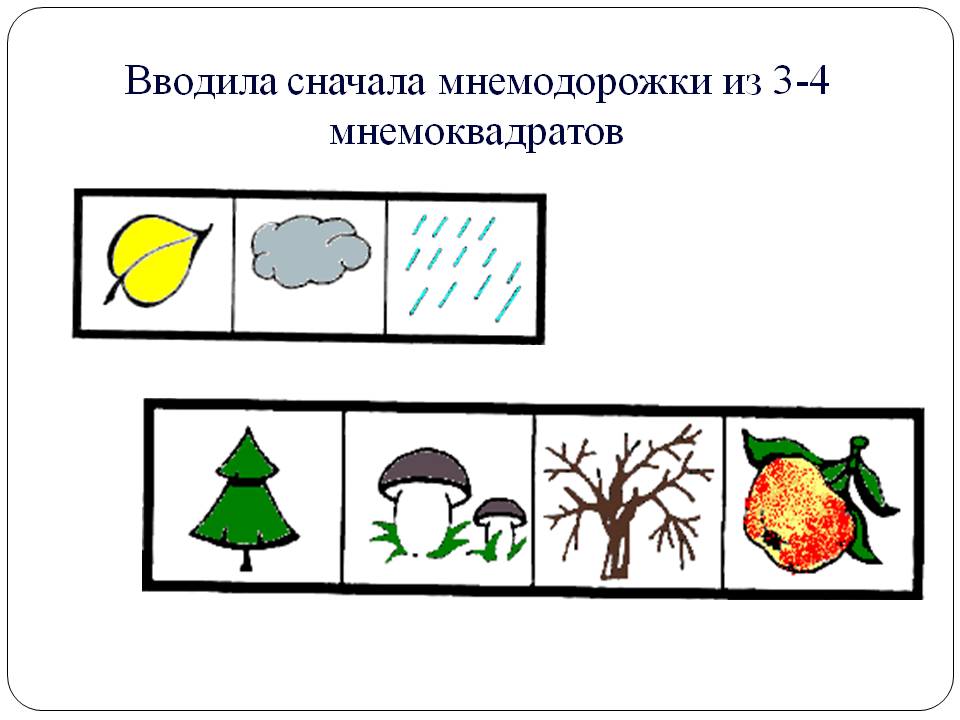 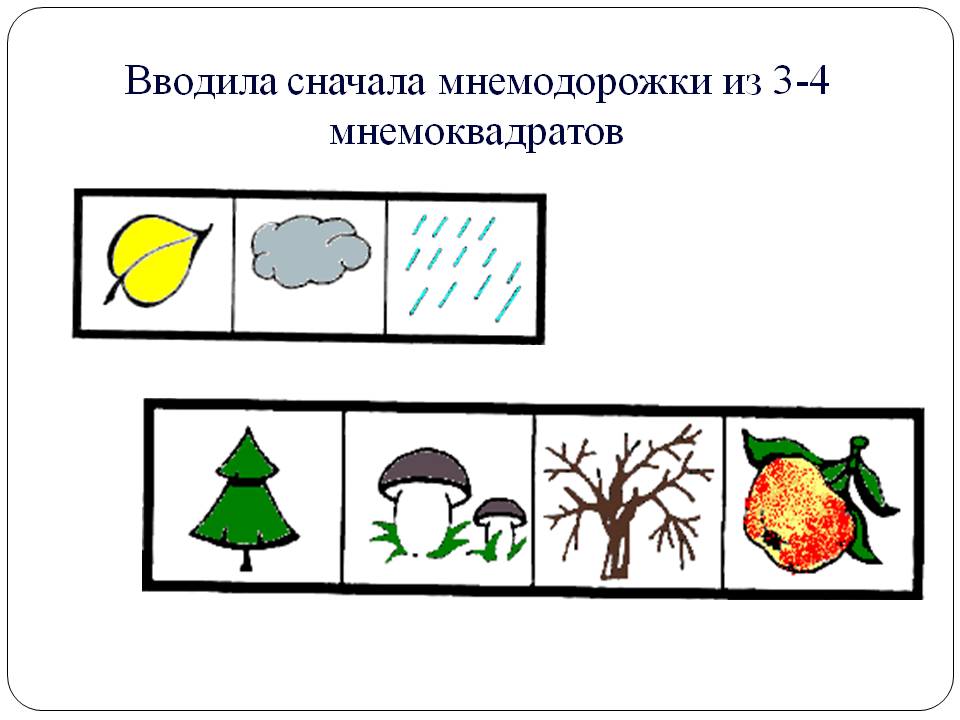 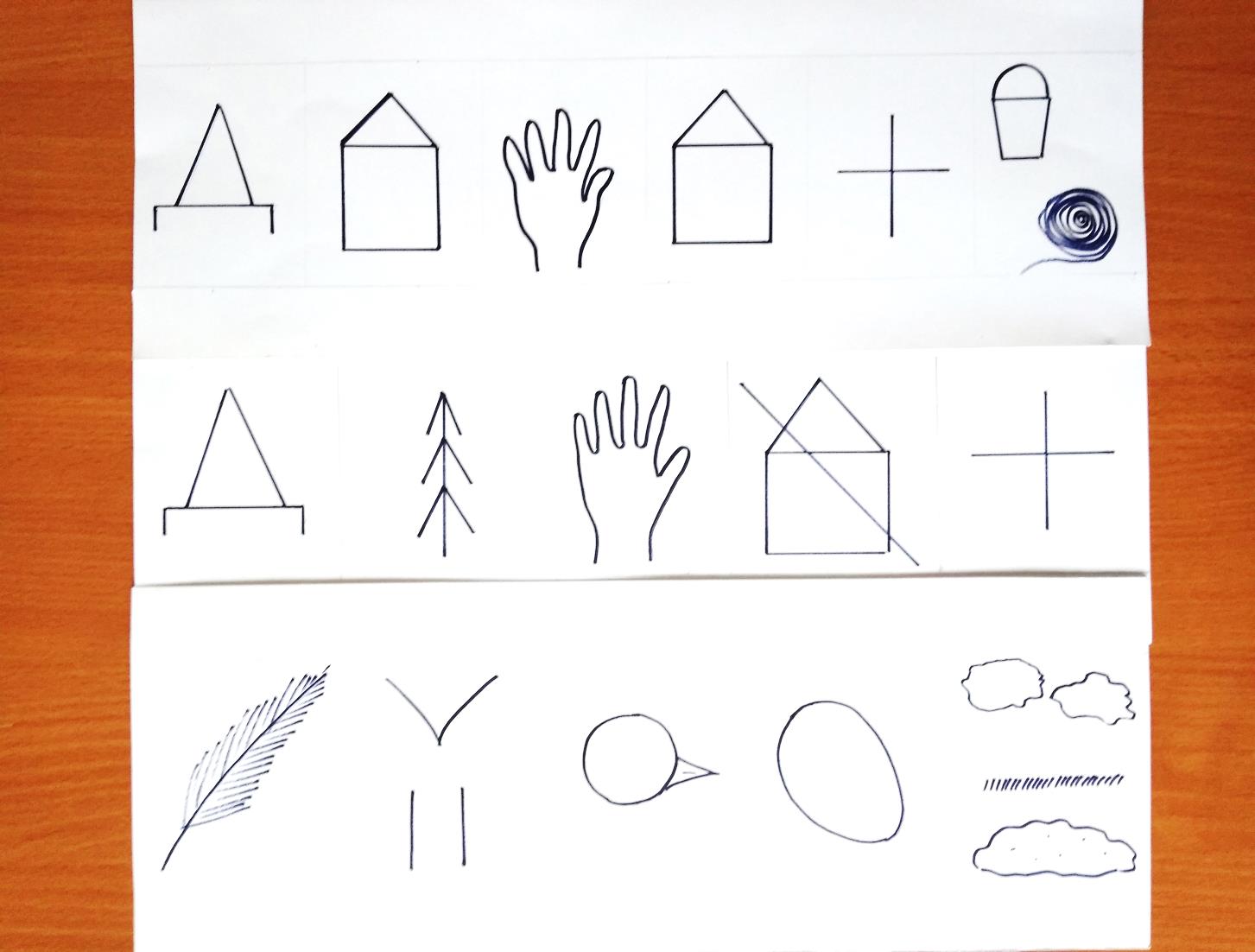 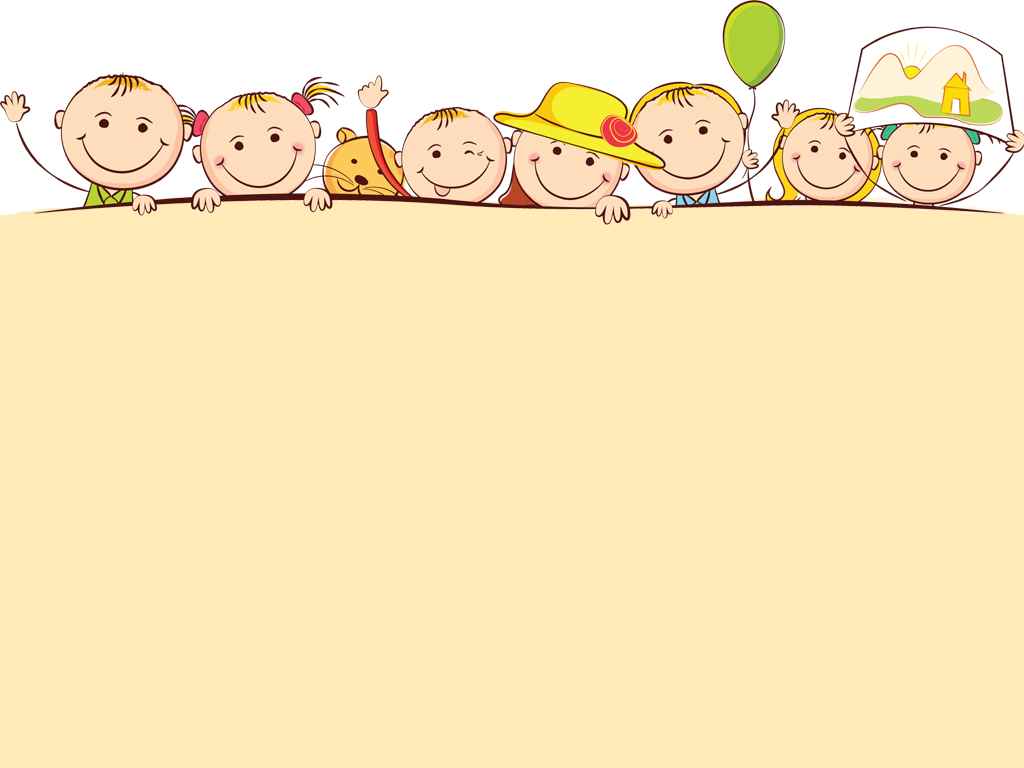 мнемотаблицы
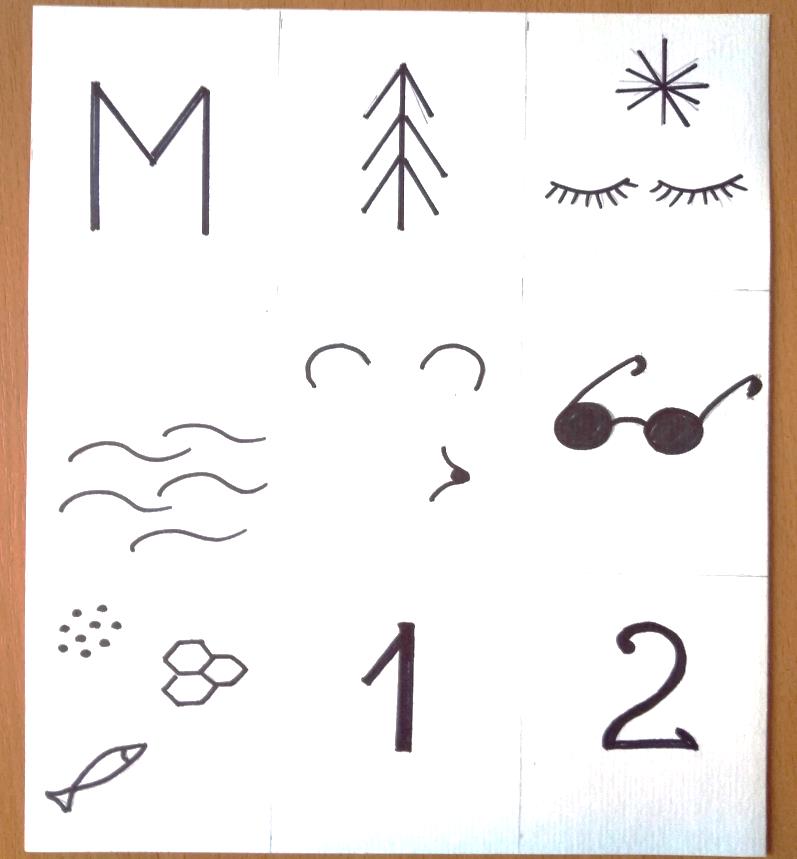 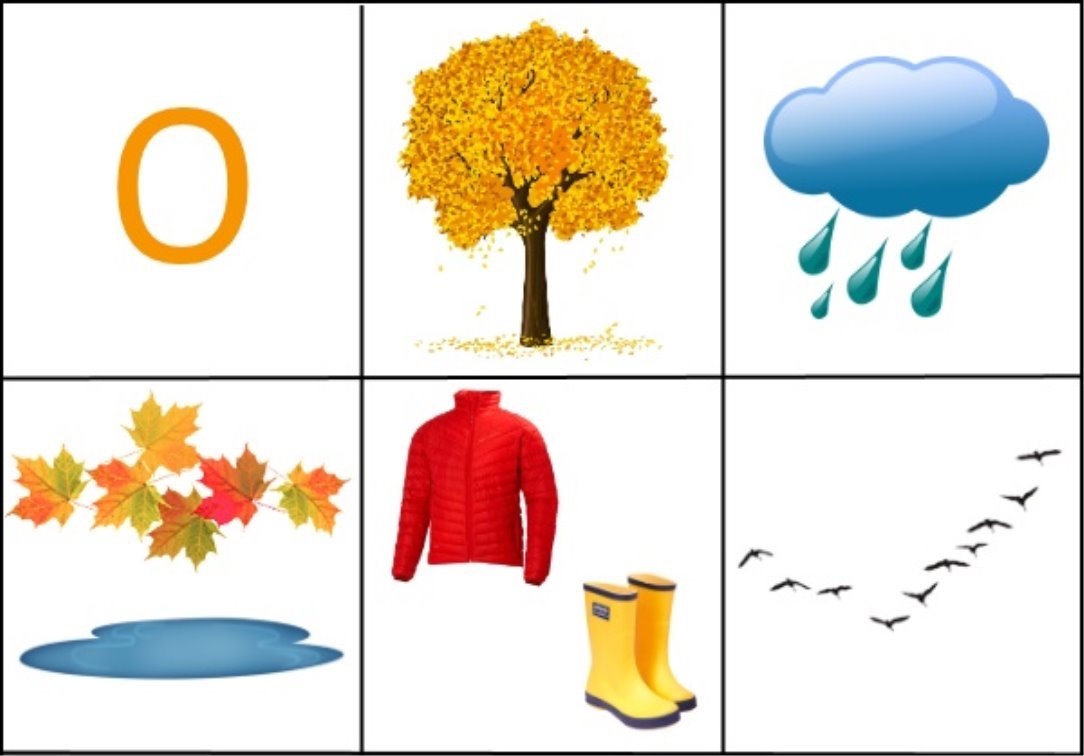 развивающие
обучающие
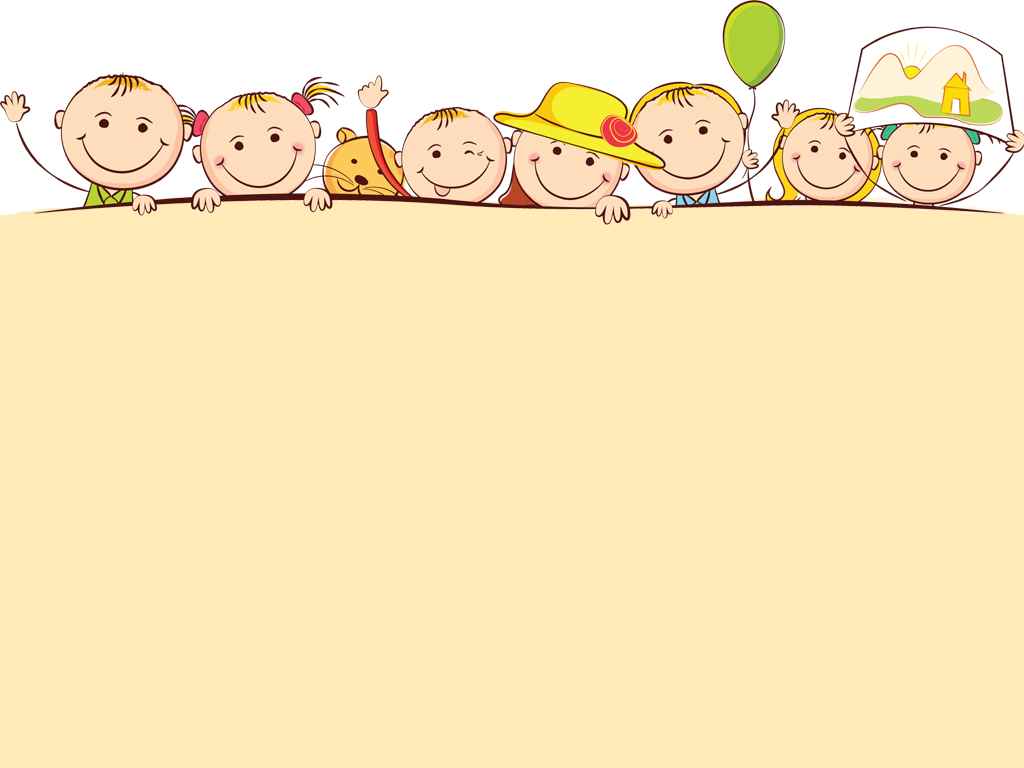 для ознакомления детей с окружающим миром (природой, растительным и животным миром, социальным и предметным окружением); и его свойствами
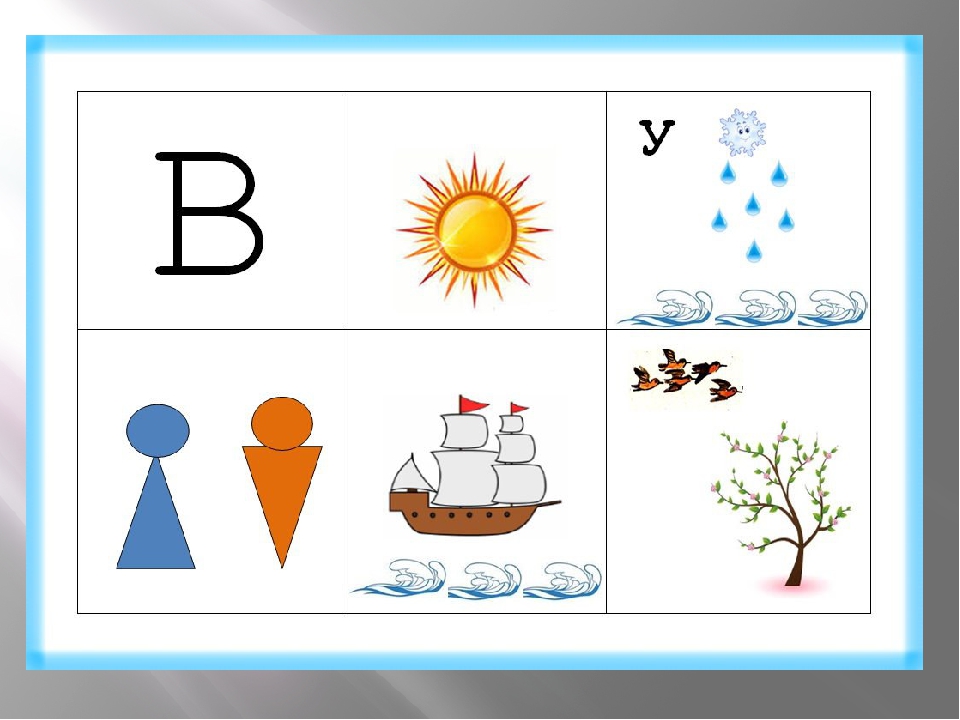 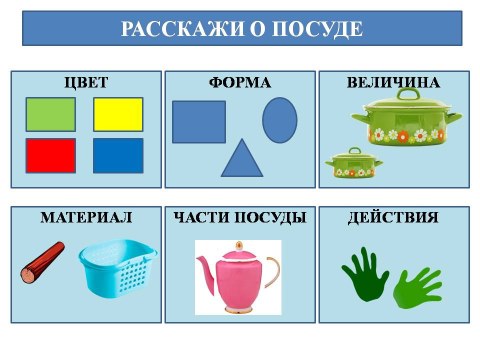 Знакомство с временем года
 «Весна»
Расскажи о посуде
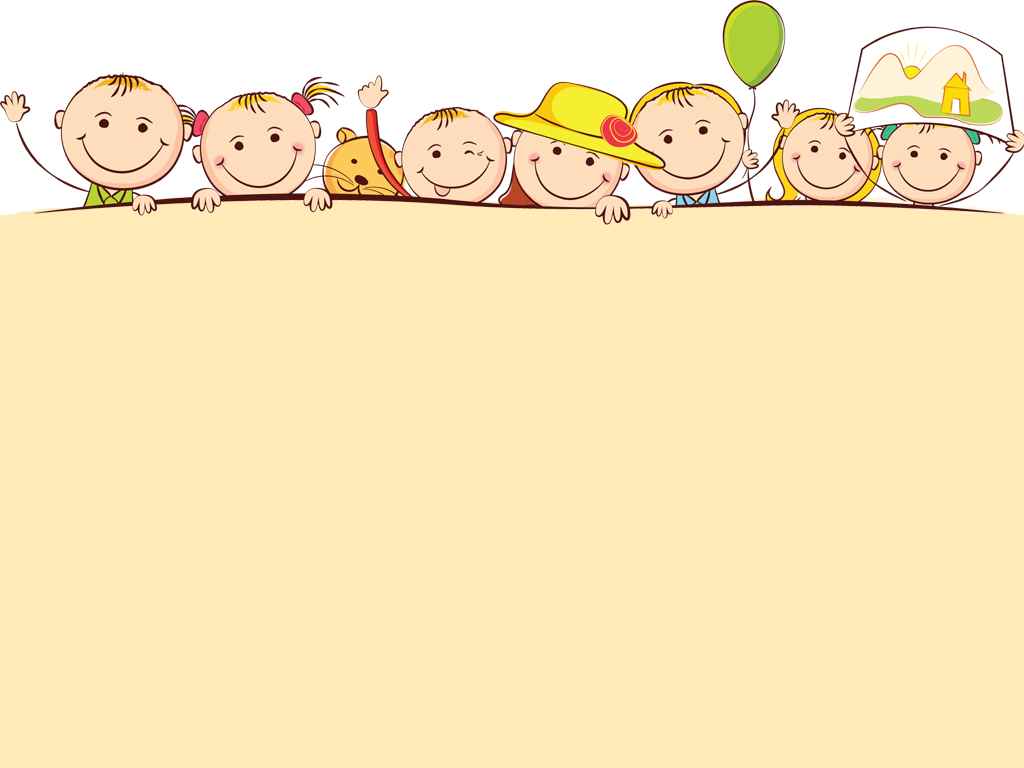 при отгадывании загадок
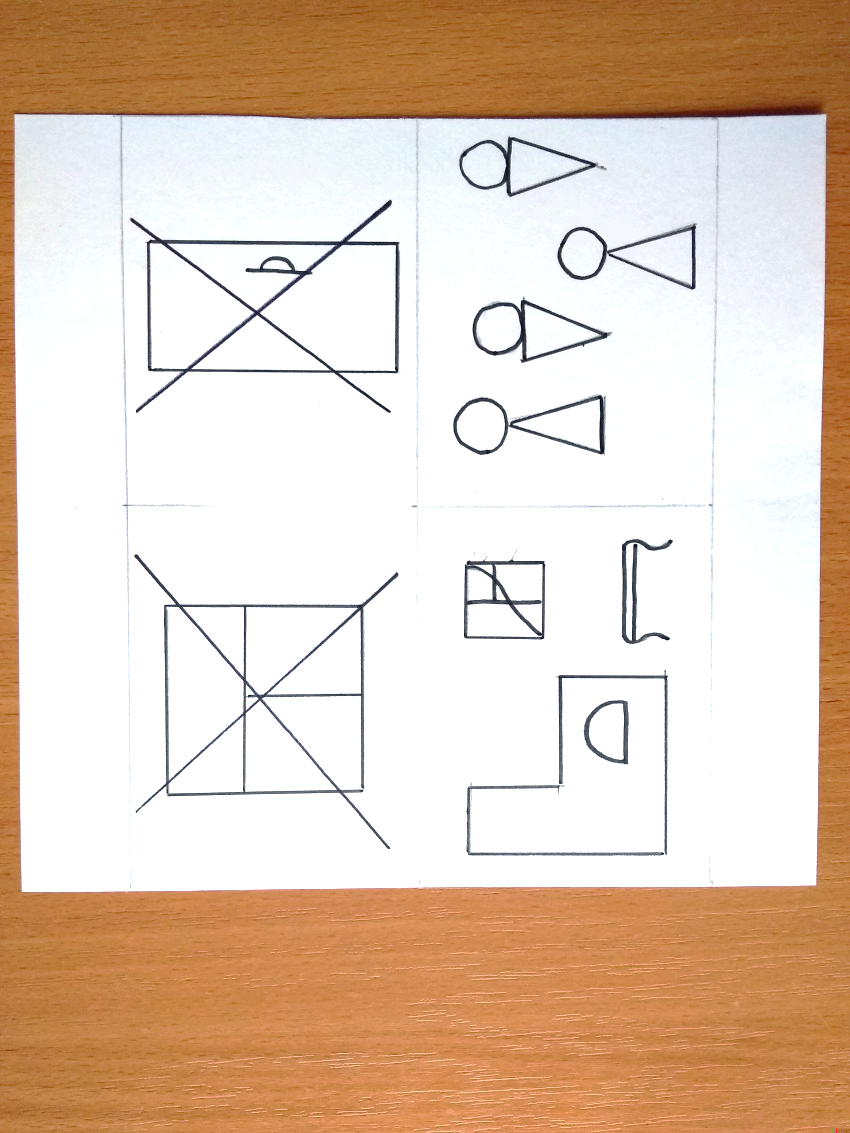 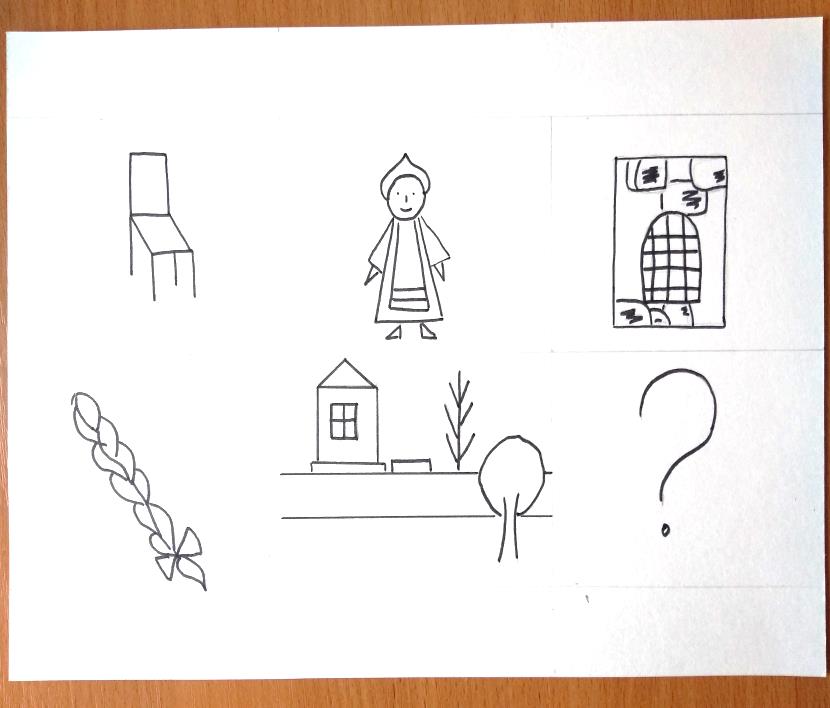 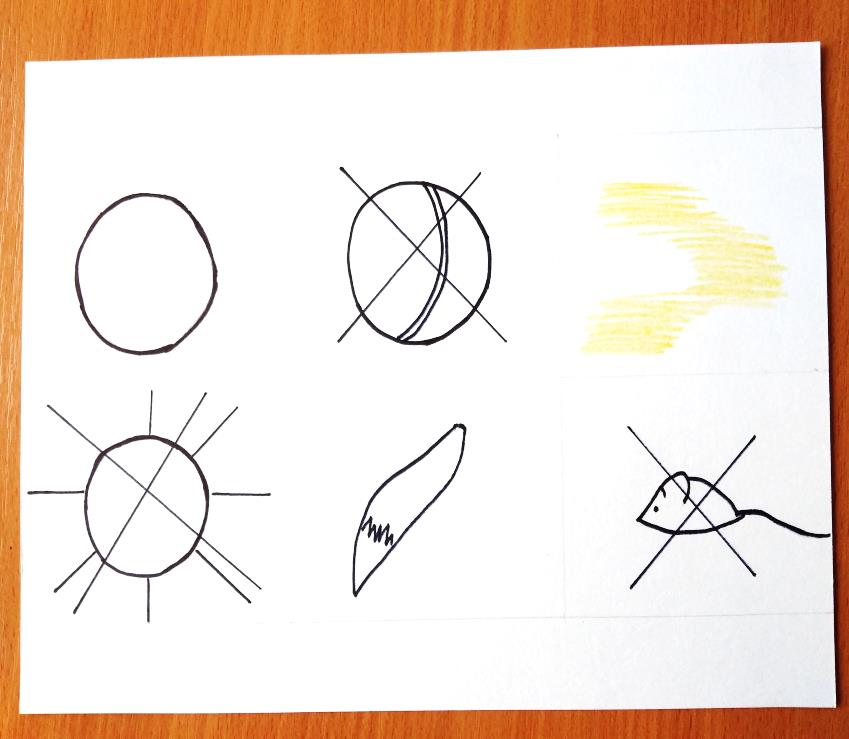 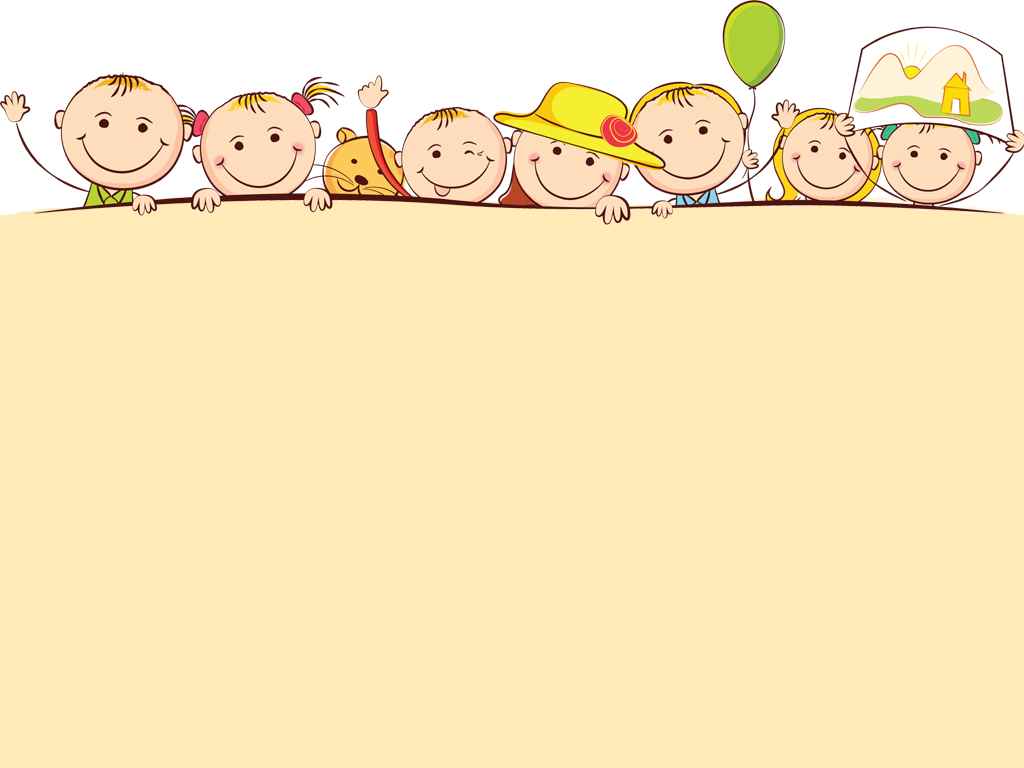 при составлении рассказов , рассказывании сказок
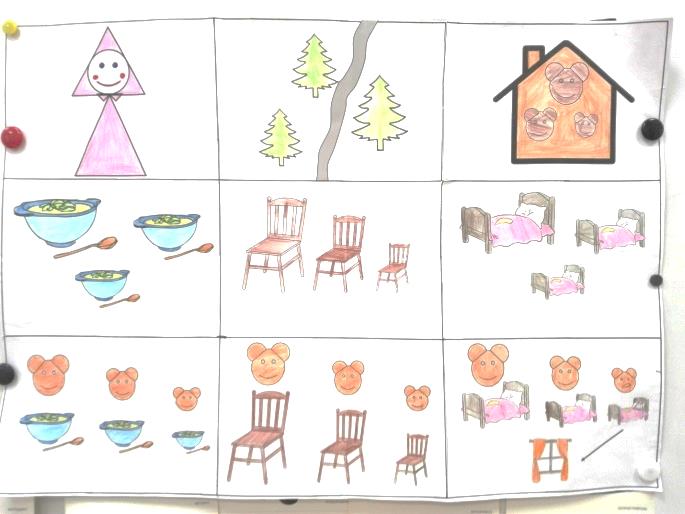 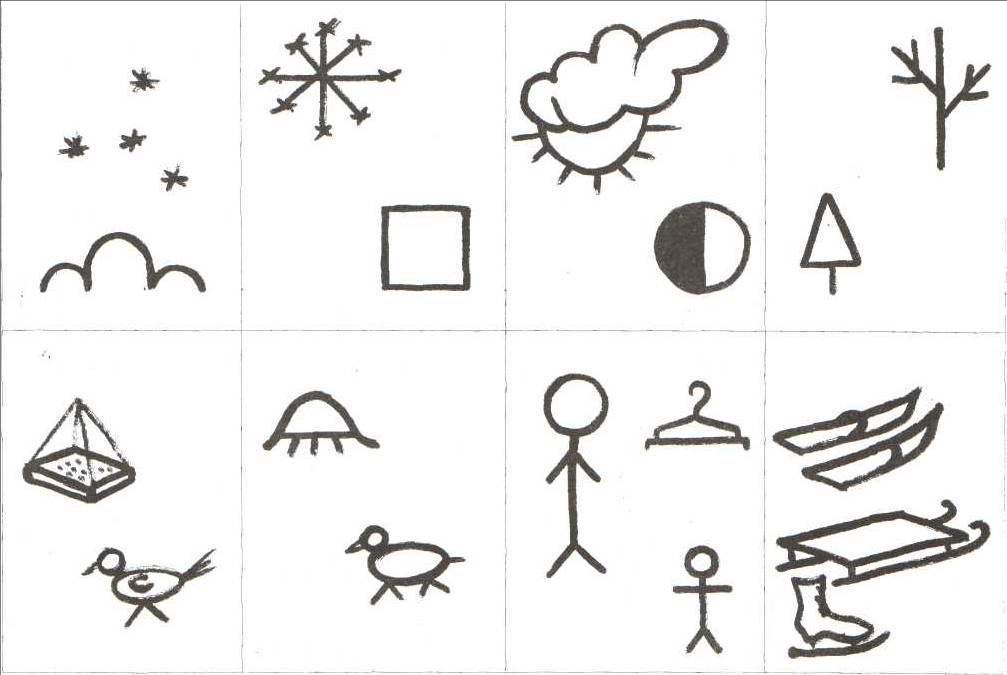 Составление описательного
 рассказа 
на тему «Зима»
Рассказывание сказки 
«Три медведя»
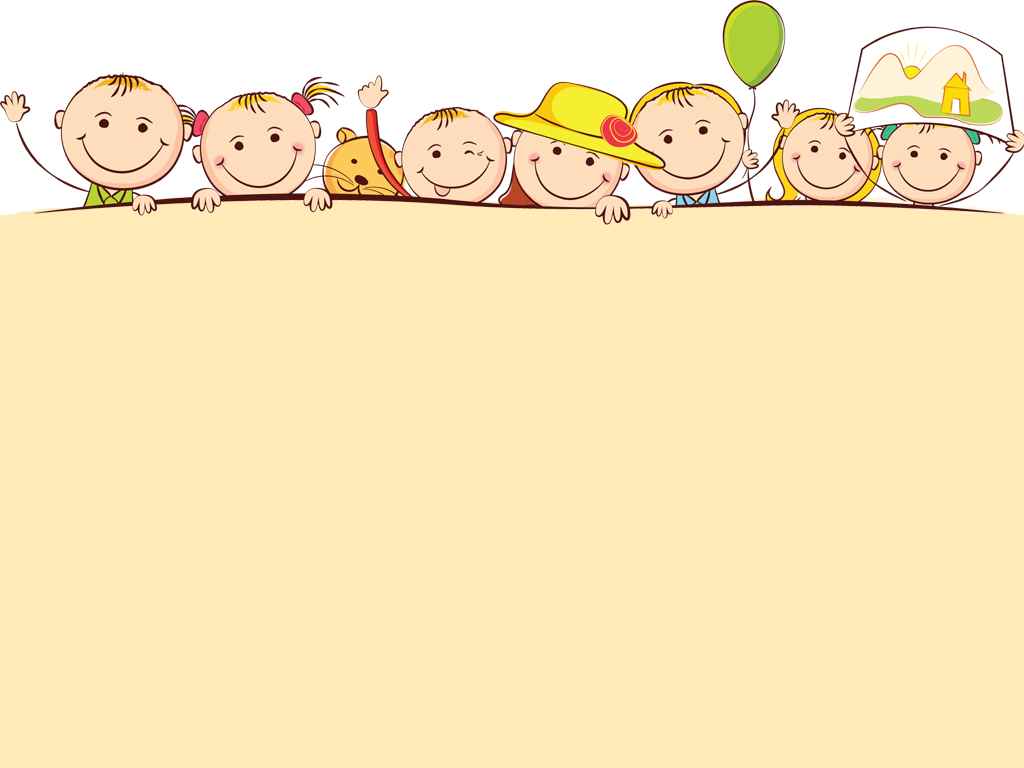 при формировании элементарных математических представлений (закрепление представлений о геометрических фигурах, знакомстве детей с цифрами, формирование представлений о составе числа, днях недели)
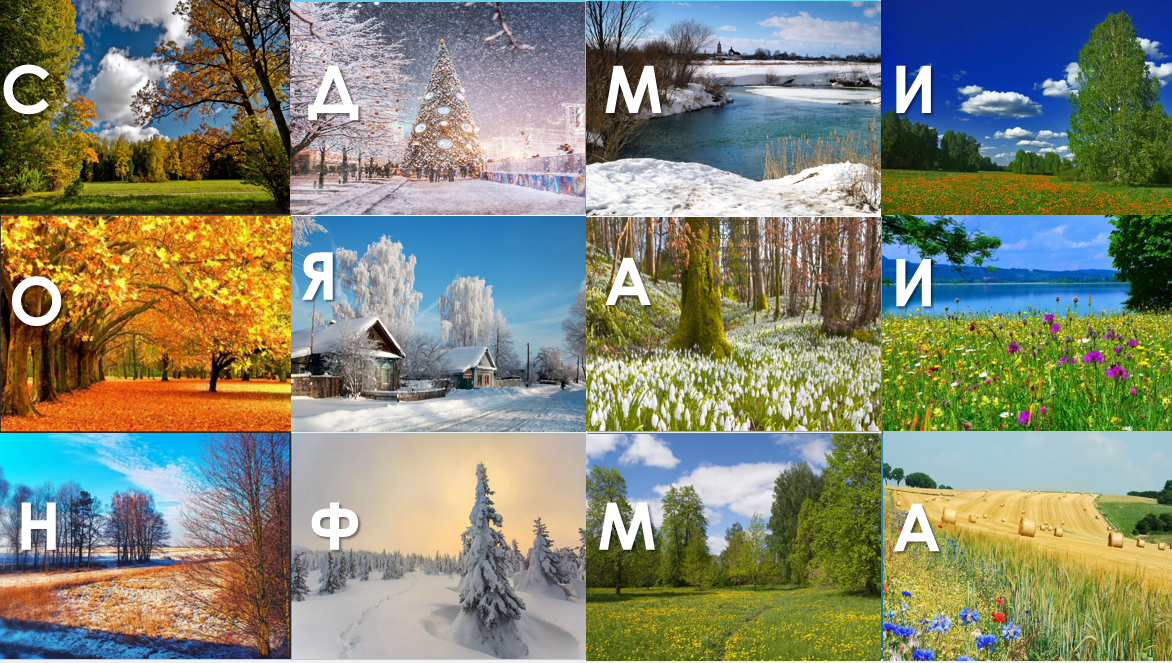 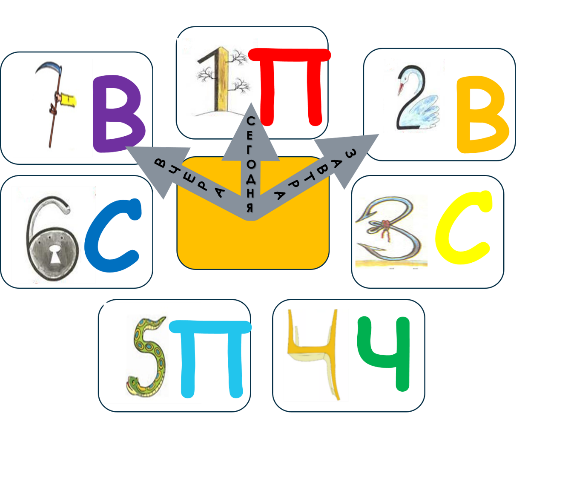 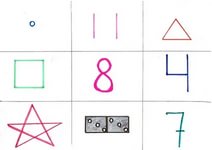 Мнемоколлаж
«Времена года.
 Месяцы»
Мнемоколлаж
«Дни недели»
Состав числа
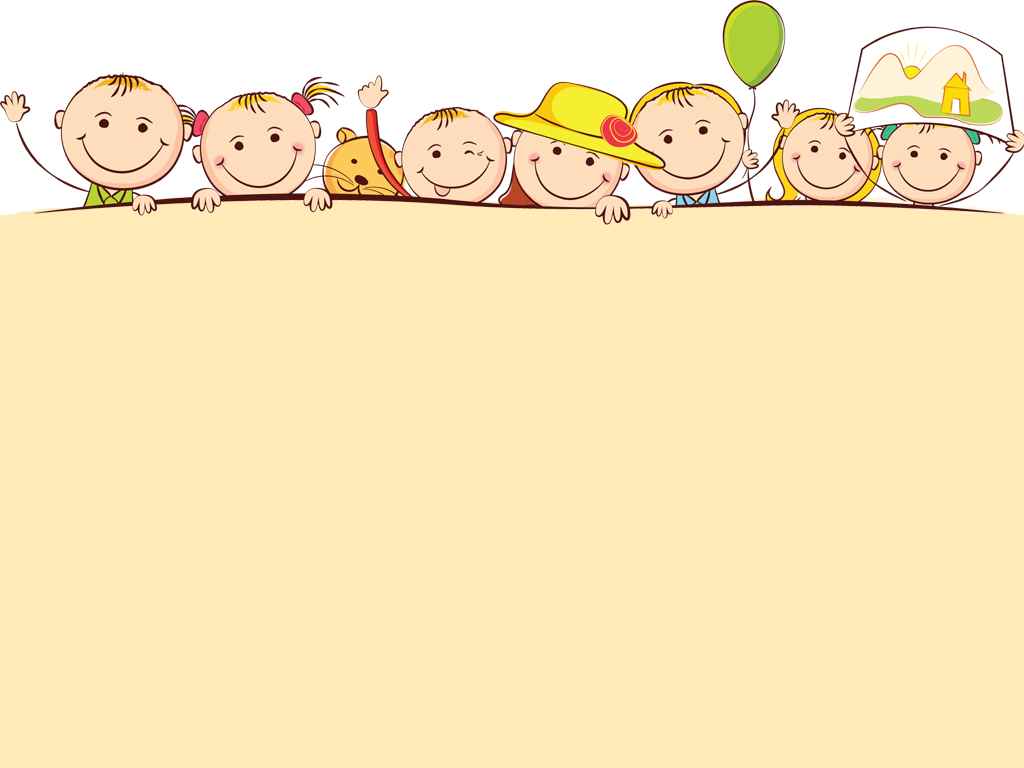 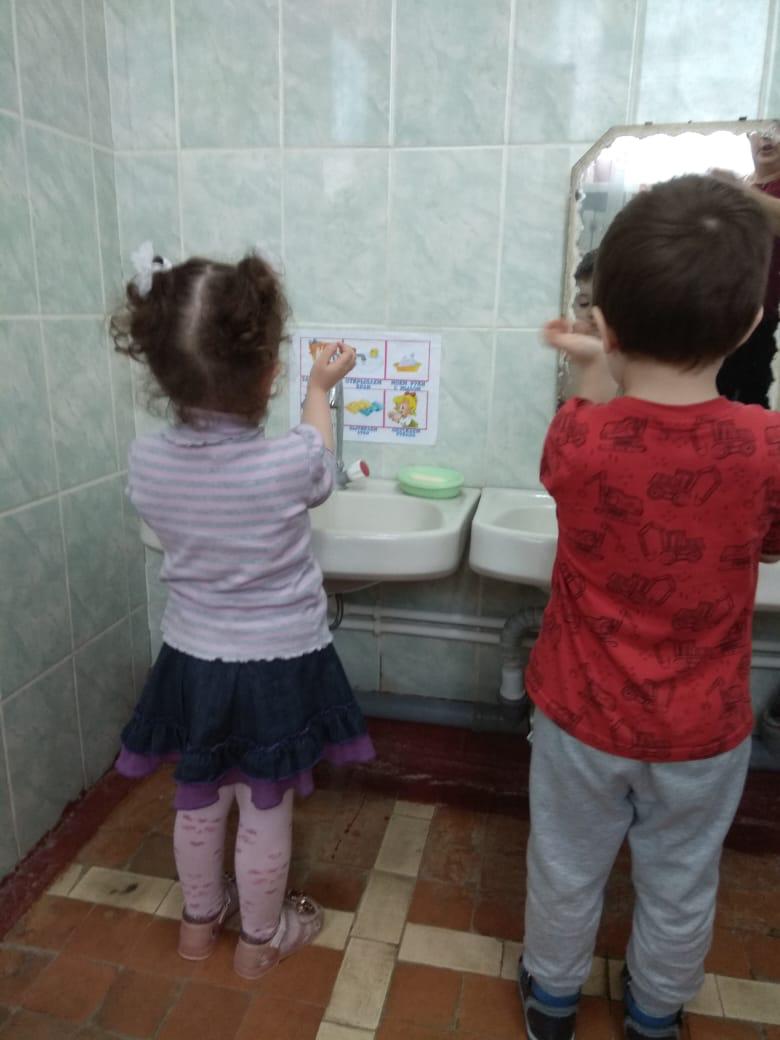 при воспитании 
культурно-гигиенических навыков
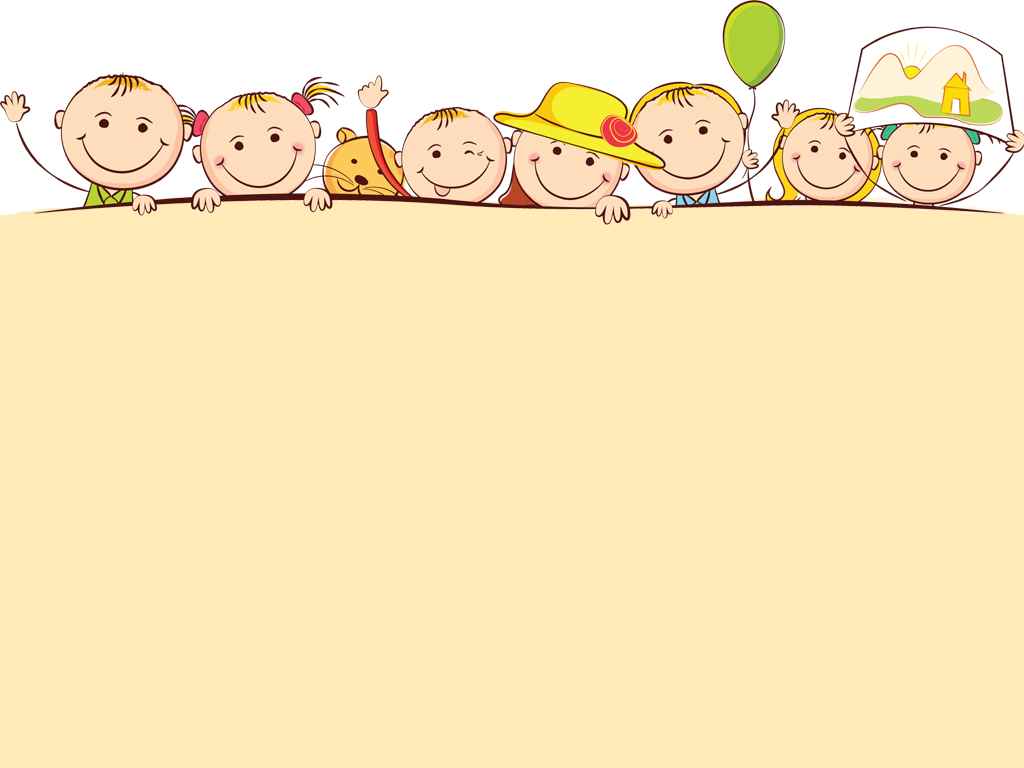 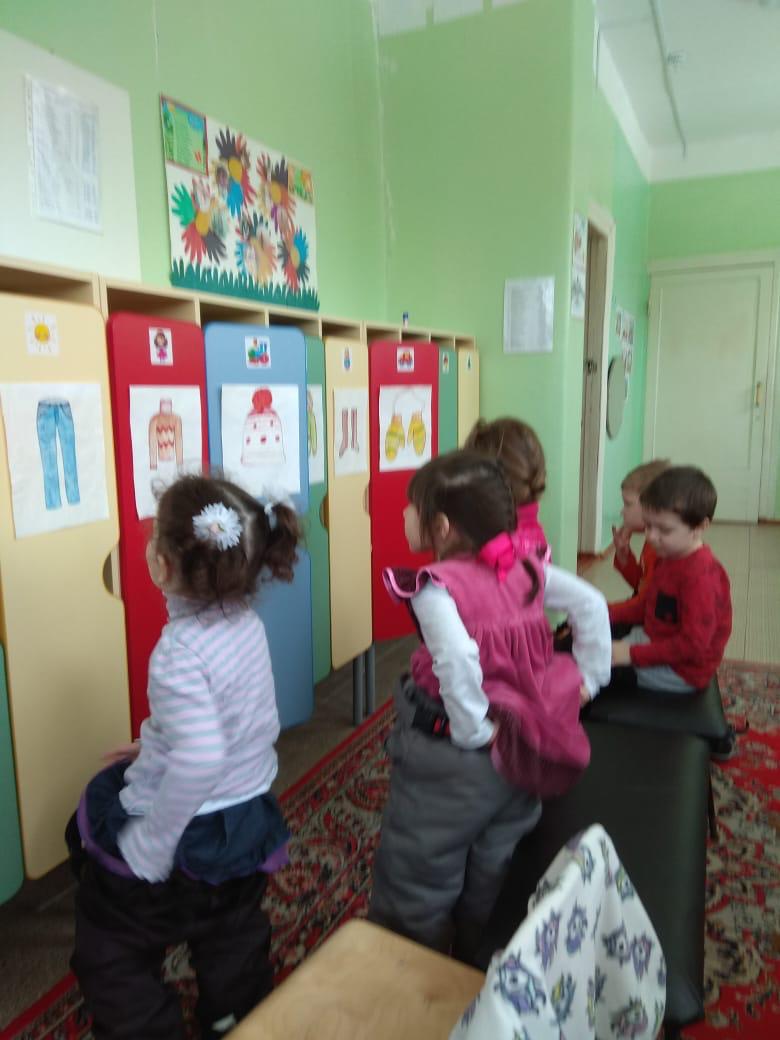 При формировании
 навыков самообслуживания
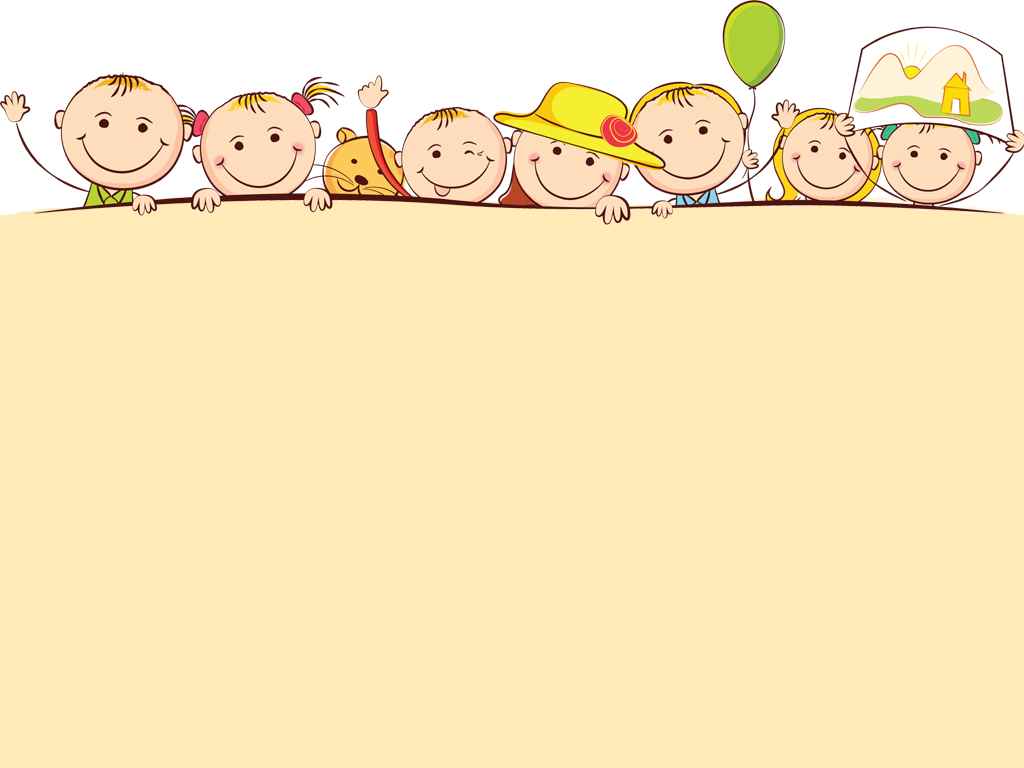 Родительский уголок
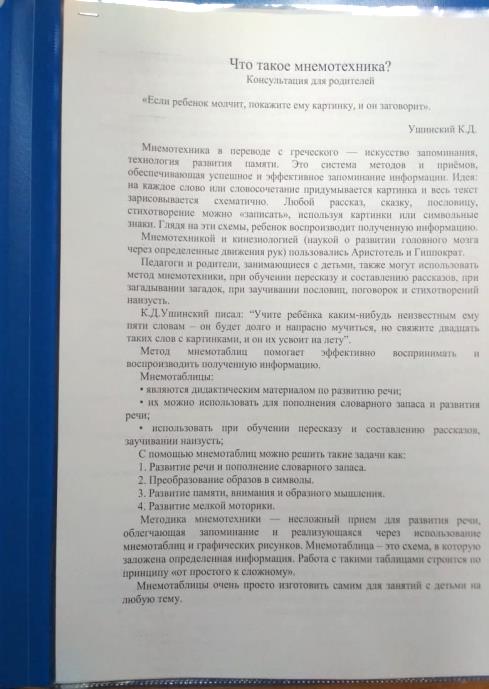 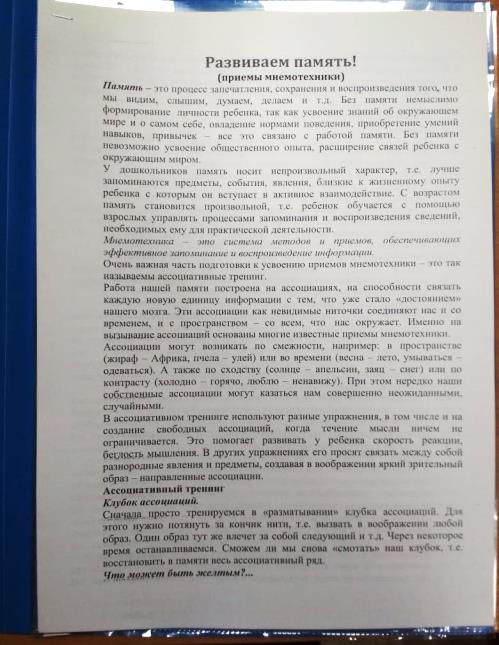 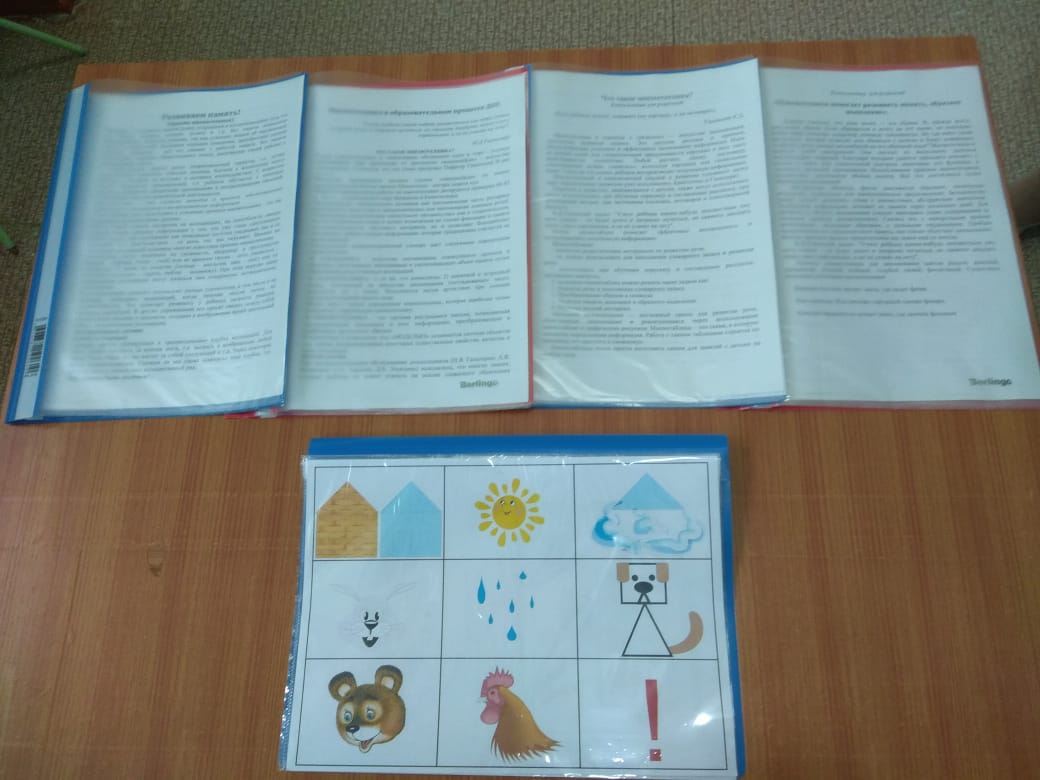 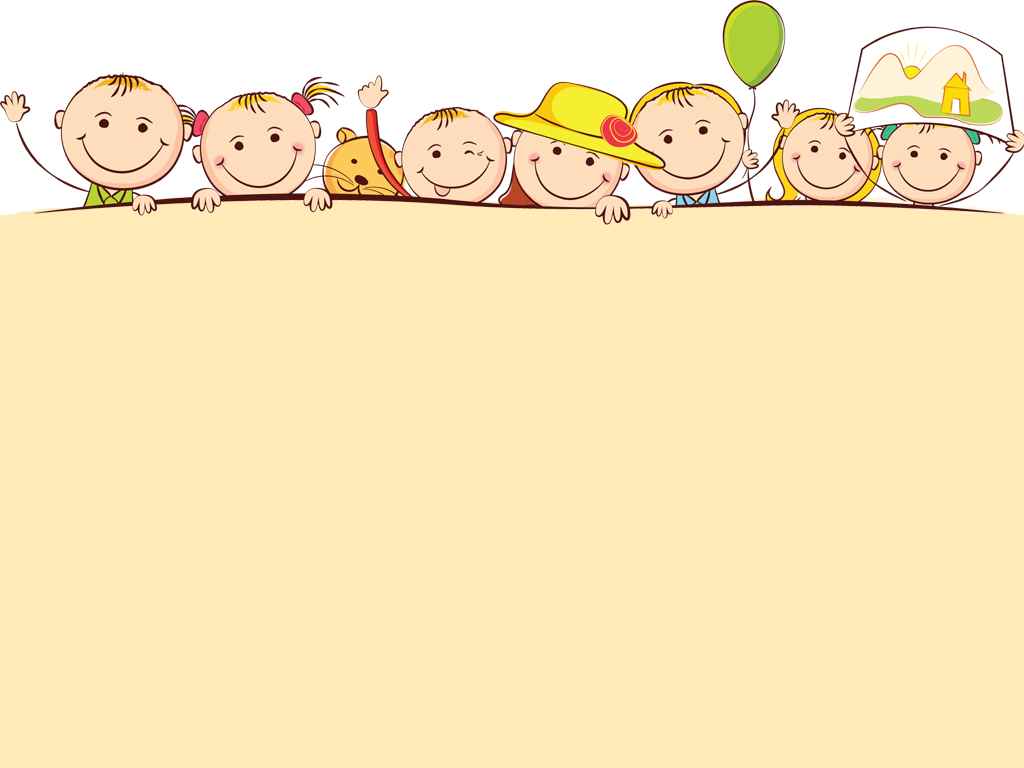 Мастер-класс
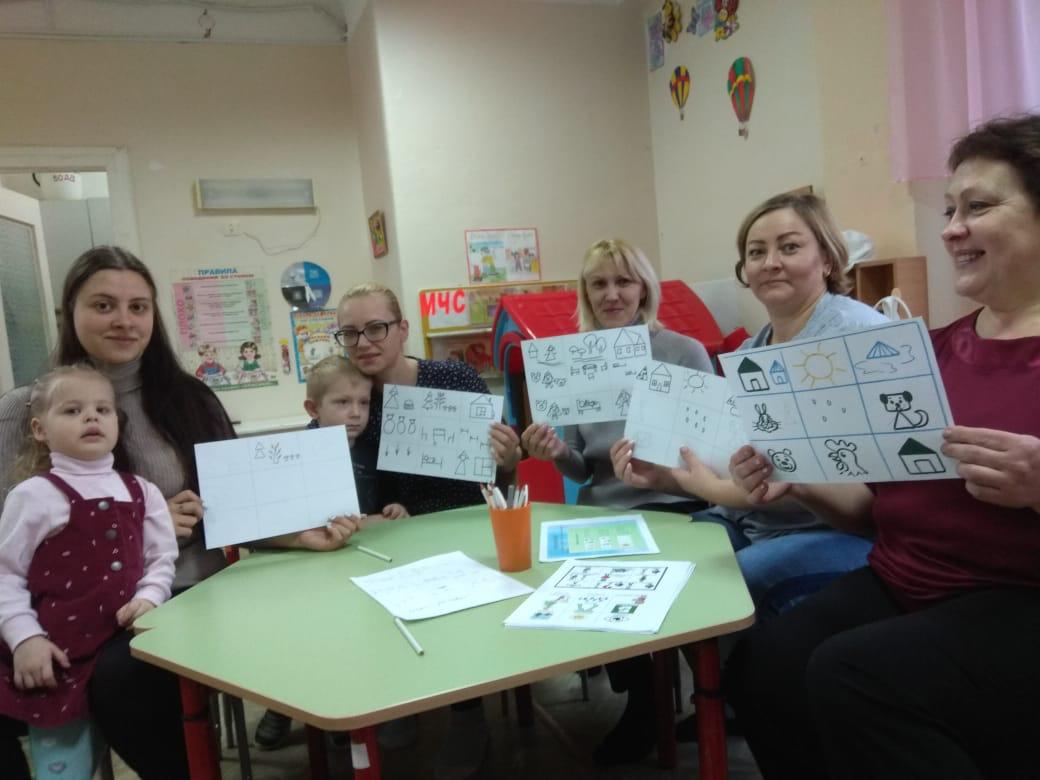 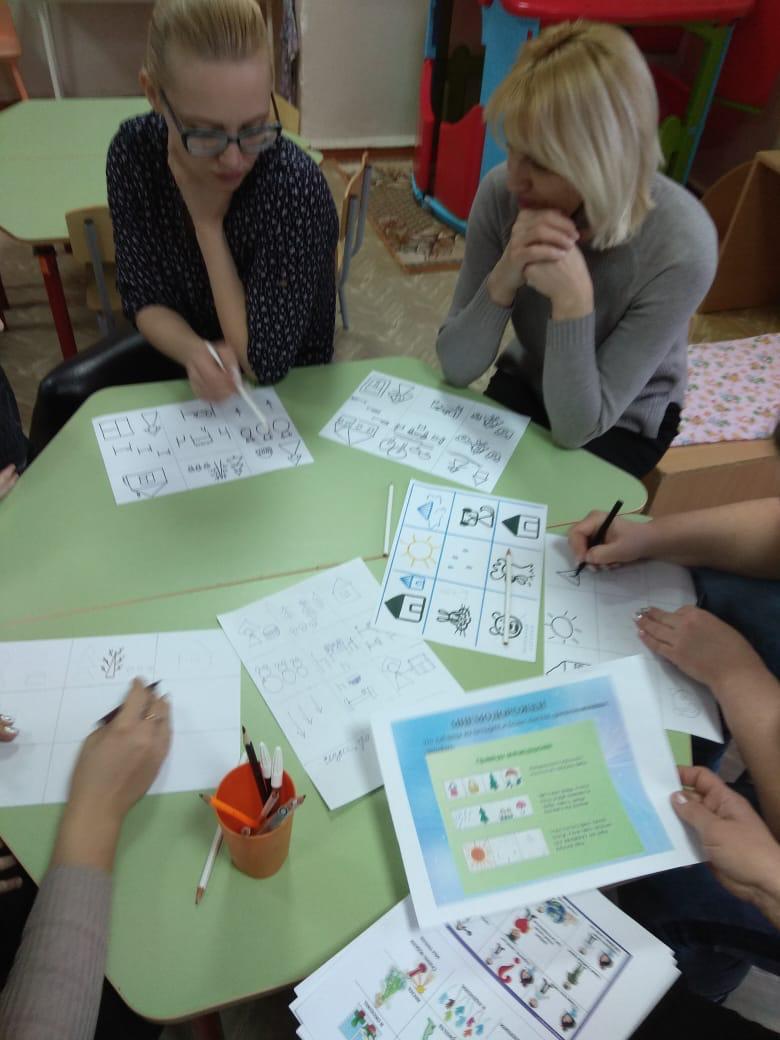 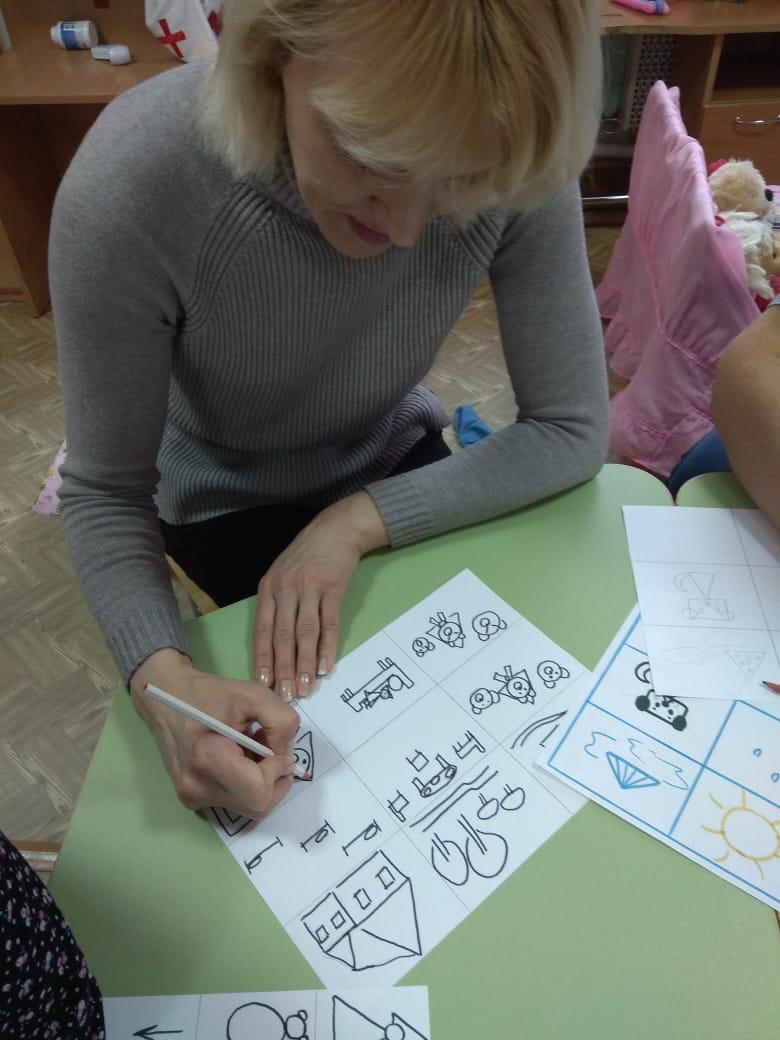 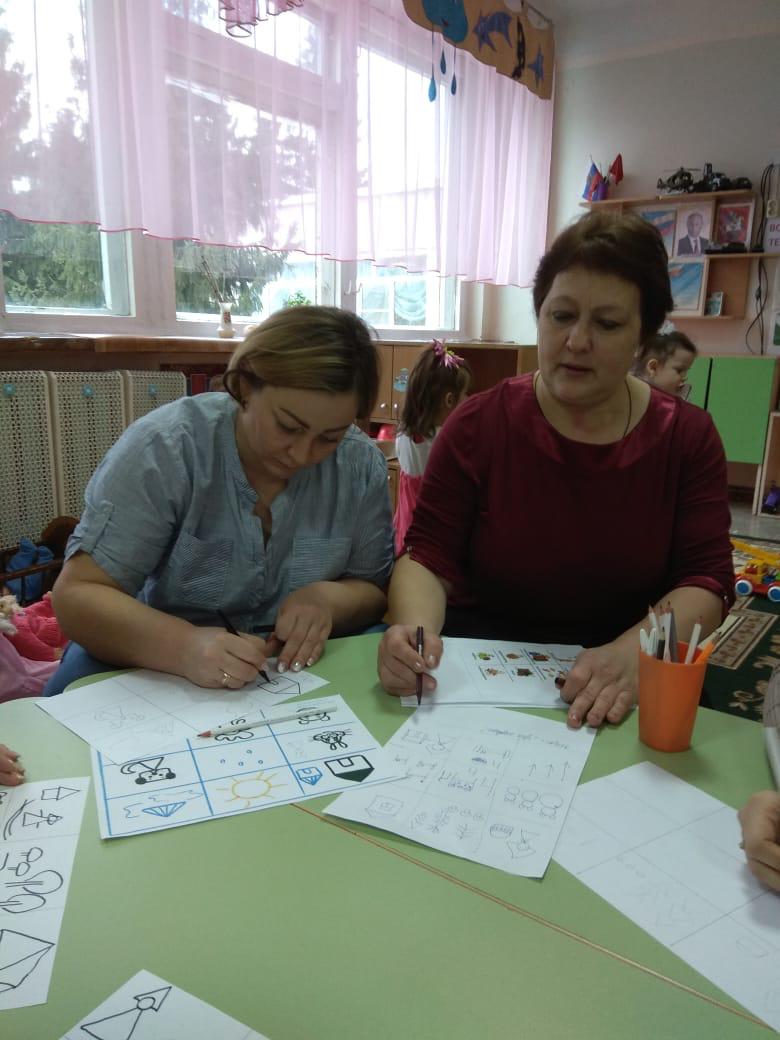 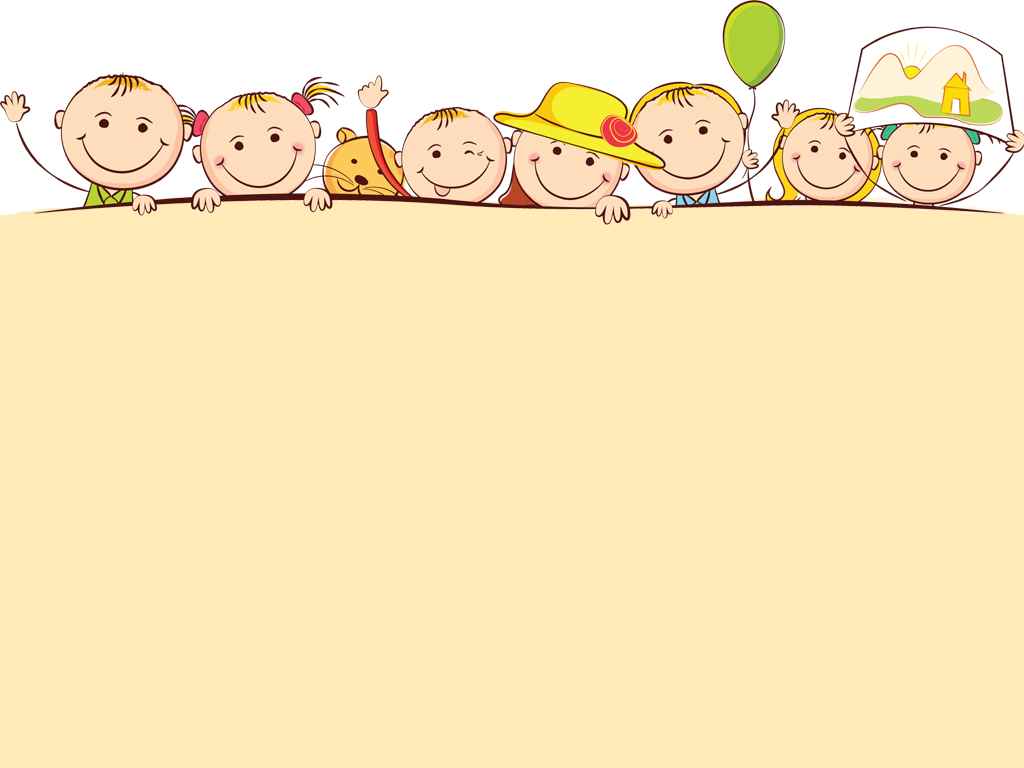 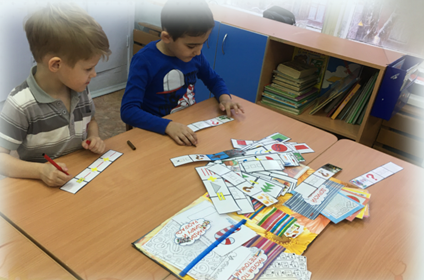 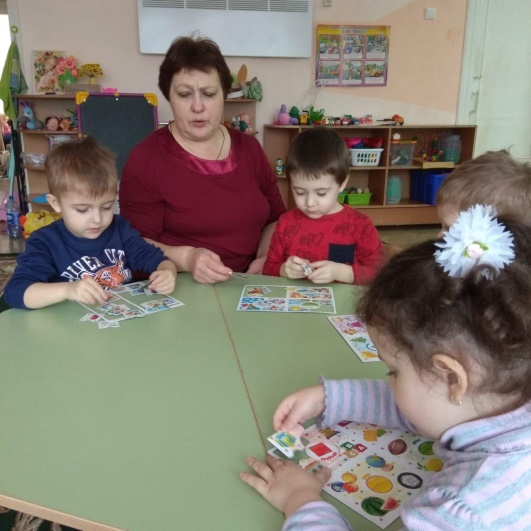 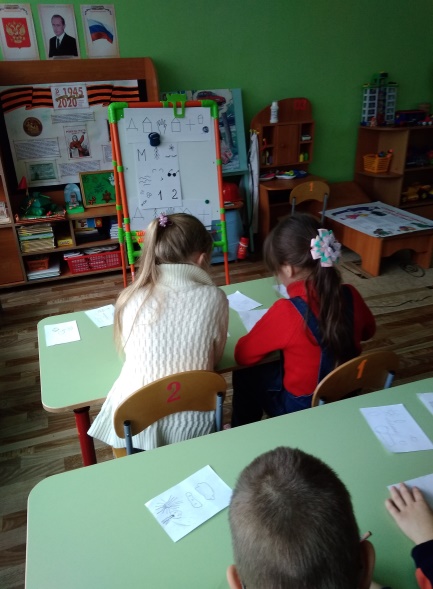 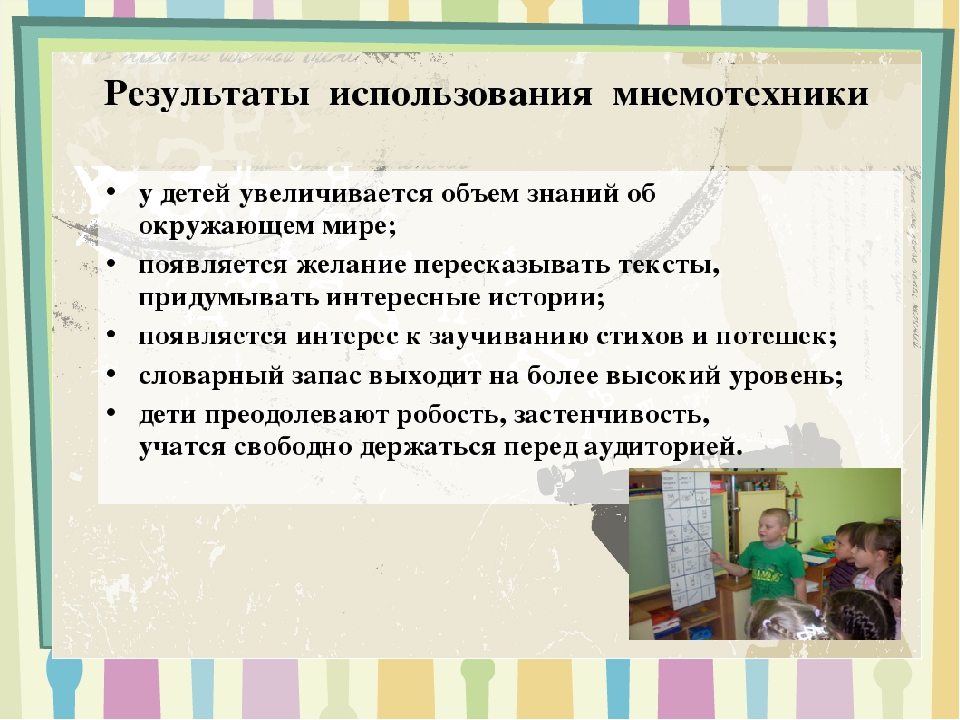 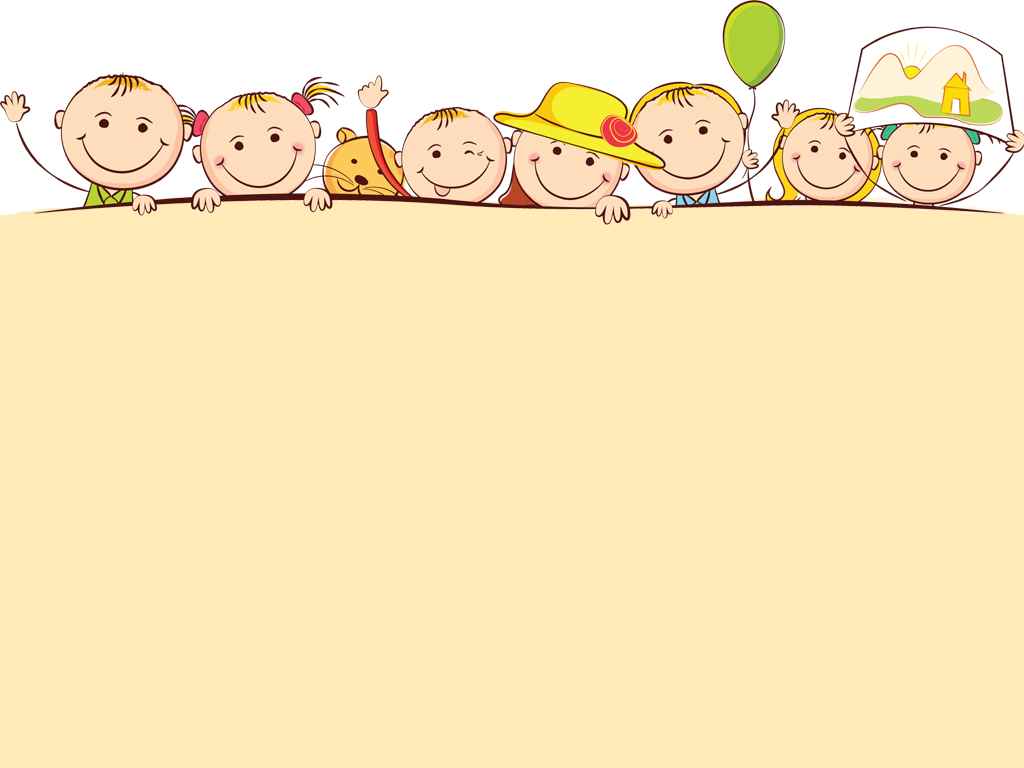 результативность
Высокий - 35%
Средний - 55%
Низкий - 10%
Высокий - 45%
Средний - 55%
Высокий -  85%
Средний  - 15%
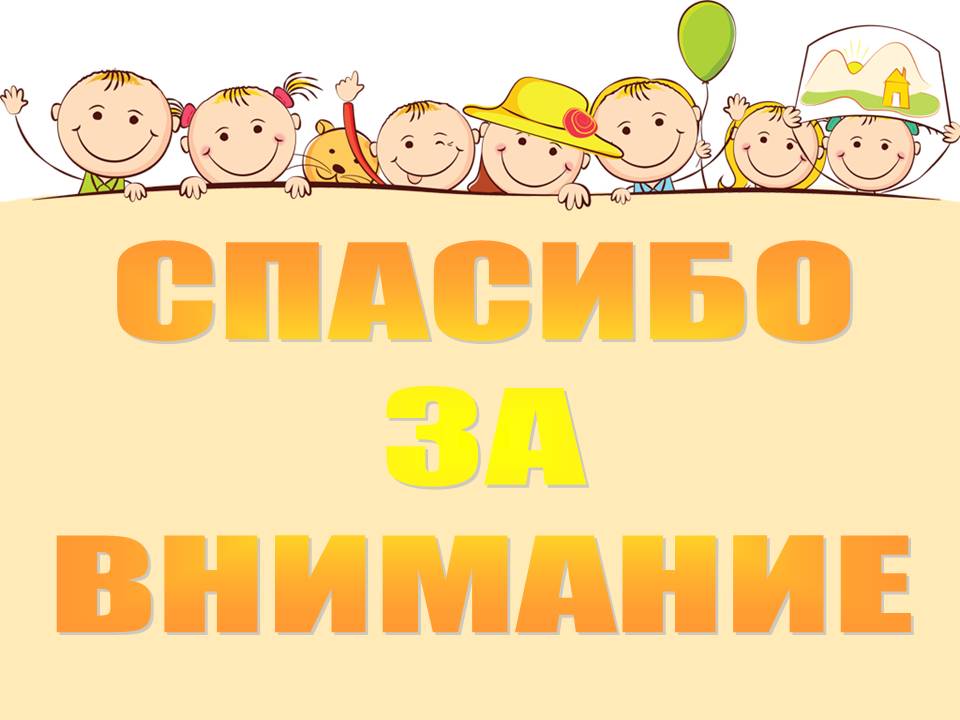